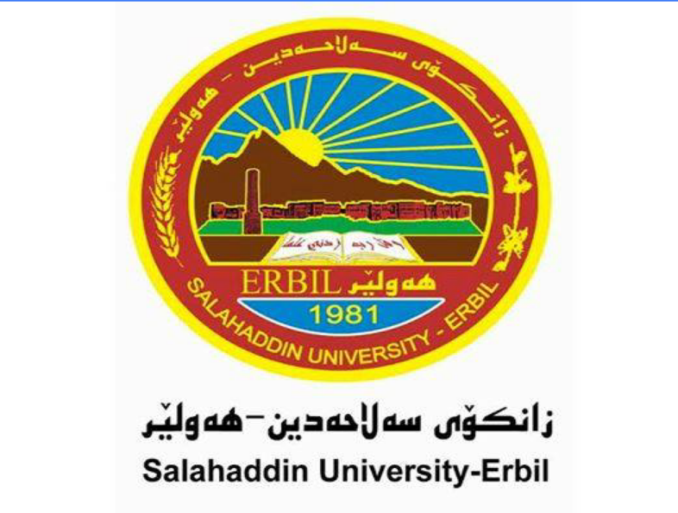 مصادر الإلتزام(المرحلة الثانية) كلية القانون-جامعة صلاح الدين
ساكار محمد عبدالله
المدرسة المساعدة في القانون الخاص 
2023-2024
Sakar.abdullah1@su.edu.krd
التعريف بالالتزام
ينظم القانون المدني علاقات الأفراد المالية والشخصية، فيشمل هذا القانون قسمين رئسيين.
القانون المدني
قسم الأحوال العينية أو المعاملات
قسم الأحوال الشخصية
التعريف بالالتزام
المال : هو كل حق أي مصلحة ذات قيمة مالية يقرها القانون للفرد.
المال= الحق المالي
فكري
عيني
شخصي
مصادر
الحقوق الشخصية = الالتزامات
احكام
التعريف بالالتزام
مدين (الالتزام)
دائن (حق شخصي)
التعريف بالالتزام
الحق العيني: هو سلطة مباشرة يخولها القانون لشخص معين على شيء معين.
بمقتضى هذه السلطة المباشرة الحق في استعمال الشيء أو استغلاله أو التصرف فيه.
عناصر الحق العيني


الحق الشخصي: هو رابطة قانونية بين شخصين أحدهما دائن والآخر مدين ويكون للدائن بمقتضى هذه الرابطة الحق في مطالبة المدين بإعطاء شيء أو القيام بعمل أو الامتناع عن عمل.
عناصر الحق الشخصي
صاحب الحق
الشيء محل الحق
الدائن
موضوع الحق
المدين
التعريف بالالتزام
م/69 من القانون المدني العراقي:
"1- الحق الشخصي هو رابطة قانونية ما بين شخصين دائن ومدين يطالب بمقتضاها الدائن المدين بأن ينقل حقاً عينياً أو أن يقوم بعمل أو أن يمتنع عن عمل.
2- ويعتبر حقاً شخصياً الالتزام بنقل الملكية أياً كان محلها نقداً أو مثليات أو قيميات. ويعتبر كذلك حقاً شخصياً الالتزام بتسليم شيء معين.
3- ويؤدي التعبير بلفظ (الالتزام) وبلفظ (الدين) نفس المعنى الذي يؤديه التعبير بلفظ (الحق الشخصي)”
التعريف بالالتزام
يستخلص من هذا التعريف
1- الالتزام رابطة قانونية
2- الالتزام رابطة شخصية
3- الالتزام عبء مالي
الالتزام رابطة قانونية
- الالتزام رابطة قانونية أو في عبارة دقيقة، قيد يرد على ارادة المدين أو حريته.
- وهذا القيد في اولى مراحل القانون الروماني مادياً، يقع على شخص المدين.
ثم صار بعد مراحل عديدة رابطة قانونية بحتة لا تتعلق الا بذمة   
المالية.
	وبمقتضاها يمكن اجباره وقهره على تنفيذ التزامه بمعونة سلطة العامة عند الضرورة.
الالتزام رابطة شخصية
2ـ الالتزام رابطة شخصية:   إذ لا يتصور قيامها إلا بين شخصين أو أكثر، وهذه الرابطة هي المميز الرئيسي بين الحق الشخصي والحق العيني.

 اولا : فالحق الشخصي يفترض رابطة بين شخصين، صاحب الحق (الدائن) والمدين.
 
ويترتب على ذلك ان الدائن بحق شخصي لا يستطيع الاستيلاء على حقه دون تدخل المدين وإنما بمطالبته به، 

ثانيا  بينما في الحق العيني  سلطة مباشرة يخولها او يعطيها القانون لشخص معين على شيء معين .

تكون الصلة مباشرة بين صاحب الحق والشيء محل الحق.

وعلى خلاف ذلك يحصل صاحب الحق العيني على حقه مباشرة من الشيء دون وساطة شخص آخر،

 فالمالك مثلاً (البيت او العجلة …) ينتفع مباشرة بما يملكه بكافة وجوه الانتفاع دون وساطة احد فالحق العيني سلطة مباشرة وسلطة مطلقة لا تزاحمها سلطة أخرى.
الالتزام عباً مالي
3ـ الالتزام عبأ مالي: أي يمكن تقديره بالنقود، ذلك ان محل التزام المدين يتخذ إحدى ثلاث صور هي 
اما نقل حق عيني كالتزام البائع بنقل ملكية المبيع الى المشتري او القيام بعمل كإلتزام المقاول ببناء دار او امتناع عن عمل كألتزام بائع المحل التجاري بعدم منافسة مشتري المحل في منطقة معينة. 

فإذا لم يكن محل الالتزام قابلاً للتقويم بالنقود لا نكون إزاء التزام قانوني وإنما إزاء واجب قانوني، فالخدمة العسكرية وتربية الأطفال مثلاً هي واجبات قانونية وليست التزاماً لأنها لا تقوم بالنقود
نظرية الالتزام
يتنازع نظرية الالتزام مذهبان
المذهب المادي
المذهب الشخصي
نظرية الالتزام
المذهب الشخصي: يغلب العلاقة القائمة بين طرفي الالتزام.
المذهب المادي: يغلب موضوع الالتزام
نتائج المذهب المادي
1. لما كانت العبرة في الالتزام بمحله دون اشخاصه، أصبح من السهل أن 
 نتصور تغير أشخاص الالتزام.
 2. لما كانت الرابطة الشخصية ليست هي الأمر الجوهري في الالتزام فمن الممكن أن نتصور وجود التزام دون دائن وقت نشوئه.
أنواع الالتزامات
1. التزامات إرادية والتزامات غير إرادية،
2. التزامات مدنية والتزامات طبيعية،
4. والتزامات فورية والتزامات مستمرة،
3. التزامات سلبية والتزامات ايجابية
5.والتزامات بوسيلة والتزامات بنتيجة
1ـ الالتزام الإرادي والالتزام غير الإرادي
- الالتزام الإرادي، هو الذي تتجه الإرادة إلى إحداثه في الحدود التي يسمح فيها القانون بذلك، كالالتزام الذي ينشأ عن اتفاق إرادتي المتعاقدين في العقد. 
-أما الالتزام غير الإرادي فهو الذي يرتبه القانون عند حدوث واقعة معينة، من دون أن يكون لإرادة المدين أو الدائن أثر في إنشائه، كالالتزام بالتعويض الذي يترتب على الشخص الذي تسبب بخطئه ضرراً للغير. والعبرة في التفريق بين الالتزام الإرادي والالتزام غير الإرادي هي في اتجاه الإرادة إلى إنشاء الالتزام نفسه،وليس لفعل الذي تولد عنه هذا الالتزام
- فمن يتعمد مثلاً الإضراربالغير يكون التزامه التعويض التزاماً غير إرادي أيضاً لأن إرادته، وإن كانت قد اتجهت إلى إحداث الضرر، لم تتجه إلى إنشاء الالتزام بالتعويض عنه. 
-و يمنح القانون الإرادة المشتركة للمتعاقدين في العقد سلطة تكاد تكون مطلقة في إنشاء الالتزامات، مادامت هذه الإرادة لا تتجه إلى ما يخالف النظام العام والأدب العام.
الالتزام االمدني  والالتزام الطبيعي
الالتزام المدني، هو التزام يجتمع فيه عنصرا المديونية والمسؤولية، ولذلك يستطيع الدائن إجبار المدين على تنفيذ التزامه، وهذا هو الوضع الطبيعي في الالتزام.
الالتزام الطبيعي، وهو التزام قانوني يتحقق فيه عنصر المديونية دون عنصر المسؤولية، ولهذا لا يستطيع الدائن إجبار مدينه على تنفيذه. 
أن وفاء المدين به بإرادته المحضة الخالية من العيوب، لا يكون دفعاً لغير المستحق ولا تبرعاً، وإنما هو وفاء بدين مترتب في ذمته. كما أن تعهد المدين بالوفاء بهذا الالتزام،
ومن أمثلة الالتزام الطبيعي ما نصت عليه المادة (386) من القانون المدني المصري من انه ( يترتب على التقادم انقضاء الالتزام ومع ذلك يتخلف في ذمة المدين التزام طبيعي )
الالتزام السلبي والالتزام الايجابي
الالتزام السلبي، هو التزام يكون محله امتناع المدين عن القيام بعمل كان يحق له القيام به لولا وجود هذا الالتزام. مثال ذلك اشتراط رب العمل على العامل عدم إفشاء أسرار المهنة كشرط لتشغيله معه واشتراط مشتري محل تجاري على البائع عدم ممارسة نوع معين من التجارة في المكان الذي يقع فيه المحل المبيع.
الالتزام الايجابي، هو التزام يكون محله قيام المدين بإعطاء شيء او القيام بعمل معين.
ويراد بالالتزام بالإعطاء الالتزام بنقل الملكية او أي حق عيني آخر، كالتزام بائع الشيء المنقول المعين بالنوع بنقل ملكية ما باعه إلى المشتري. ويراد بالالتزام بقيام بعمل ان يقوم المدين بعمل معين لمصلحة الدائن كرسم لوحة فنية او إجراء عملية جراحية او بناء مسكن 
لابد من إعذار المدين بالتزام ايجابي حتى يعتبر متأخرا في التنفيذ تأخراً يرتب عليه القانون أثار مهمة
أما الالتزام السلبي فلا حاجة فيه لإعذار المدين لان مجرد مخالفة المدين لالتزامه يعتبر امتناعاً عن التنفيذ يرتب القانون أثاره لعدم إمكانية إعادة الحال إلى ما كانت عليه قبل الإخلال غالباً
القاعدة في الالتزام السلبي هي انه إذا اخل المدين بالتزامه فانه يتعرض غالباً إلى جزاء دفع التعويض لصعوبة تنفيذ هذا الالتزام تنفيذا عينياً قهرياً لما يمثله هذا القهر من إرهاق للمدين.
أما القاعدة في الالتزامات الإيجابية هي ان يجوز للدائن إذا ما اخل المدين بالتزامه ، ان يقوم الدائن بتنفيذ الالتزام تنفيذا عينياً على حساب المدين باستئذان المحكمة في الحالات العادية وبدون استئذانها في الحالات المستعجلة، فان اخل المقاول بالتزامه ببناء دار يجوز التنفيذ على حسابه بالاتفاق مع مقاول آخر.
الالتزامات الفورية (غير المتتابعة) والالتزامات المستمرة (المتتابعة):
الالتزامات الفورية (الأول هو ما يمكن تنفيذه على الفور دفعة واحدة كالتزام البائع بتسليم المبيع.
ويبقى الالتزام فورياً ولو اجل تنفيذه إلى مدة من الزمن او اتفق على ان الثمن يكون على شكل أقساط شهرية،
لأنه في الحالة الاولى حين يحل الموعد ينفذ دفعة واحدة وفي حالة الأقساط فان الزمن لن يكون مؤثراً على مقدار الثمن زيادة او نقصاناً فهو يقاس بكميته المتفق عليها ابتداءاً.
ويقال للعقد الذي ينشئ هذا النوع من الالتزامات عقداً فورياً، 
الالتزام المستمر فهو الذي يستغرق تنفيذه فترة من الزمن كالتزام المورد في عقد التوريد.، 
ومن أمثلته جميع الالتزامات السلبية التي يكون موضوعها امتناعا عن عمل، لان الامتناع حالة تمتد وتستمر مع الزمن، كالامتناع عن المنافسة التجارية والتزام المستأجر بالمحافظة على العين المؤجرة
الالتزام بنتيجة والالتزام بوسيلة
الالتزام بنتيجة او المحدد، هو الالتزام الذي يلتزم بموجه شخص بتحقيق نتيجة معينة.
ومثاله ان يتعهد ناقل بنقل البضاعة خلال يومين او ان يتعهد مقاول ببناء دار خلال ستة اشهر او ان يتعهد مؤجر بتمكين مستأجر من الانتفاع من العين المؤجرة مدة سنتين.
الالتزام بوسيلة او ببذل عناية، هو ذلك الالتزام الذي يلتزم بموجبه شخص بمجرد إتباع قدر معين من الحيطة والحذر في سلوكه مع الغير.
 ومثاله التزام المحامي نحو موكله والتزام الطبيب نحو مريضه.
أهمية التقسيم
فان كان المدين ملتزماً بتحقيق نتيجة ولم يحققها، عد مخطئاً وتحققت مسؤوليته، ما لم يثبت ان عدم تحقيق النتيجة يعود الى سبب أجنبي لا يد له فيه. ويقع عبأ إثبات السبب الأجنبي على عاتق المدين نفسه.

مثال ذلك التزام المقاول ببناء دار خلال ستة أشهر فان انقضت المدة ولم يكتمل البناء عد مخطئاً وتحققت مسؤوليته، ما لم يثبت المقاول ان سبباً أجنبيا منعه من إكمال العمل كقوة قاهرة او خطأ الدائن نفسه
اذا كان المدين ملتزماً بوسيلة او ببذل عناية فانه يلتزم فقط بأن يتخذ الحيطة اللازمة لمحاولة الوصول إلى النتيجة المطلوبة،

فان لم تتحقق النتيجة المطلوبة كان على الدائن ان يثبت ان المدين لم يتخذ الحيطة والعناية اللازمة في تنفيذ التزامه. ومثال ذلك التزام الطبيب فان فشلت العملية الجراحية كان على الدائن وهو المريض ان يثبت إهمال الطبيب وانه لم يتخذ العناية والحيطة اللازمة في علاجه.
الالتزامات الشخصية والالتزامات العينية
الالتزامات الشخصية، هي تلك الالتزامات التي يلتزم بها المدين شخصياً بحيث تكون ذمته المالية جميعها ضامنة للوفاء بالتزامه فيكون للدائن ضمان عام على أموال المدين.

الالتزامات العينية، هي تلك الالتزامات التي يلتزم بها المدين بصفته حائزاً لبعض الأشياء او الأموال، وفي حدود تلك الأشياء والأموال فقط، دون ان يكون ملتزماً في مجموع ذمته المالية
ومن أمثلة ما تقدم حالة الكفالة، حيث يلتزم شخص قبل الدائن بان يقوم بالوفاء بالدين إذا لم يقم المدين به، فإذا تدخل الكفيل لضمان المدين بصفة مطلقة بحيث تكون ذمته المالية جميعاً، اي جميع أمواله، ضامنة للوفاء نكون إزاء كفالة شخصية،

 فان لم يوف المدين بالتزامه كان للدائن ان ينفذ على إي مال من أموال الكفيل او جميعها لإستحصال كامل حقه منها.
أما إذا قام شخص بتخصيص مال معين من أمواله كعقار معين من عقاراته ضماناً للوفاء بدين المدين فنكون إزاء الكفالة العينية، والكفيل العيني لا يكون مسؤولاً عن دين المدين إلا في حدود قيمة هذا العقار فقط حتى وان لم تكفي قيمته لسداد كامل الدين.
الالتزامات الشخصية الالتزامات العينية
الالتزام الشخصي
المدين في الالتزام الشخصي يكون ملتزما في جميع ذمته المالية
الالتزام العيني
المدين في الالتزام العيني لا يسأل إلا في حدود أموال معينة
الالتزامات الأصلية الالتزامات التبعية
الالتزام الأصلي: يكون الالتزام أصليا إذا أمكن قيامه مستقلاً دون أن يكون مستندا الى التزام آخر.
الالتزام التبعي: يكون التزام تبعا إذا وجد مستندا إلى التزام أصلي.

إذا وجد التزامان وكان أحدهما أساسا للآخر كان الأول أصليا والثاني تبعياً ويتحقق ذلك بصفة خاصة في حالتين 


1-الالتزام التبعي نتيجة قانونية للالتزام الآخر        2- الالتزام التبعي ناشئاً تبعاً لالتزام أصلي
مصادر الالتزاممصدر الالتزام: السبب القانوني الذي أنشأ الالتزامالترتيب التقليدي لمصادر الالتزام
الترتيب الحديث لمصادر الالتزام
مصادر الالتزام في القانون المدني العراقي
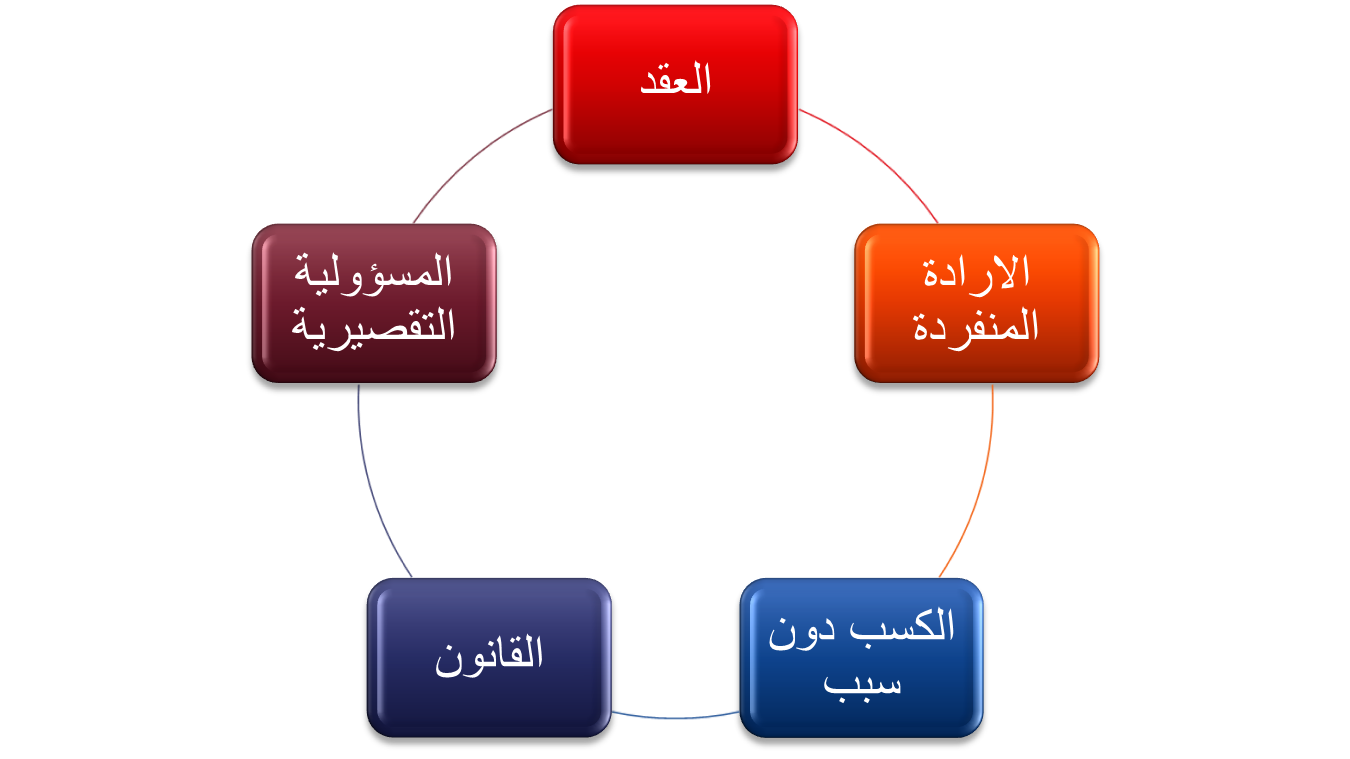 العقد
تعريف المشرع العراقي للعقد: عرف المشرع العراقي العقد في المادة (73) من القانون المدني العراقي رقم 40 لسنة 1951 النافذ على انه: 

(ارتباط الإيجاب الصادر من احد العاقدين بقبول الآخر على وجه يثبت أثره في المعقود عليه )
تحديد منطقة العقد
ليس كل اتفاق يراد به إحداث أثر قانوني يكون عقداً. بل يجب أن يكون هذا الاتفاق واقعاً في نطاق القانون الخاص وفي دائرة المعاملات المالية.
مبدأ سلطان الارادة
هذا المبدأ تلقيناه من فلسفة القرن الثامن عشر التي اتسمت بالفردية والآراء الحرة والتي  نبع عنها إعلان حقوق الإنسان.
تتخلص هذه الفلسفة في أن الناس ولدوا أحرارا ومتساوين في الحقوق وهذه الحرية والمساواة تقتضي بأن يسمح لهم بأن يأتوا ما شاءوا من التصرفات بشرط عدم الاضرار بالغير.
القهر الاجتماعي الذي يتمثل في القانون فيجب ألا يكون إلا في أضيق الحدود لحماية النظام العام والآداب.
النتيجة المنطقية لهذه الفلسفة الفردية الحرة هو أن تعتبر الإرادة هي مصدر القوة الملزمة للعقد، أما دور القانون فهو تحقيق تنفيذ الالتزام الذي ارتضاه الطرفان، وهذا ما يعبر عنه بأن « العقد شريعة المتعاقدين» المادة (146/1) من (ق.م.ع).
نتائج تطبيق مبدأ سلطان الإرادة
1- حرية المتعاقد : فالأفراد أحرار في أن ينشئوا ما شاءوا من أنواع العقود وأن يضمنوها الشروط التي يرتضونها. فلا يجوز للقانون أن يفرض قيوداً على حرية التعاقد إلا استثناء لحماية النظام العام والآداب.
2- احترام الإرادة التعاقدية: فما اتفق عليه الطرفان يجب أن ينفذ كما هو وبالصورة التي ارادها فلا يجوز أن يعدل أو يوقف تنفيذ الالتزام إلا باتفاق جديد بين الطرفين. فلا يجوز للقانون ولا للقاضي أن يتدخلا في حياة العقد بالتعديل أو بإيقاف التنفيذ.
وهكذا فإن مبدأ سلطان الإرادة يسيطر على حياة العقد منذ تكوينه حتى تنفيذه.
العقد
س مييز بين الواقعة القانونية والتصرف القانوني؟
 الواقعة القانونية ، فهي عمل مادي يرتب القانون على وقوعه أثراً قانونياً، سواء اتجهت الإرادة إلى إحداث هذا الأثر أم لا.  كواقعة الجوار او الفعل الضار و الفعل النافع،

والتصرف القانوني : فهو اتجاه الإرادة نحو إحداث اثر قانوني،،

 وهو على نوعين فقد يكون تصرفاً صادراً من جانبين أي عقداً كعقد البيع وغيره، 

وقد يكون تصرفاً صادراً من جانب واحد وهو الإرادة المنفردة ومثالها الوعد بجائزة.
تقسيمات العقود
تقسيمات العقود
2. العقد من حيث التكوين
العقد الرضائي: وهو الذي ينعقد بمجرد التراضي بين طرفيه
العقد الشكلي: وهو الذي لا ينعقد إلا باتخاذ رضا االعاقدين  شكلية معينة يحددها القانون كبيع العقار الذي لا ينعقد إلا بالتسجيل في دائرة الطابو او دائرة التسجيل العقاري
العقد العيني: هو ذلك العقد الذي يعتبر تسليم العين محل العقد ركناً فيه فلا ينعقد بمجرد التراضي.
تقسيمات العقود
3. من حيث الأثر العقد الملزم لجانبين والعقد 
الملزم لجانب واحد:
العقد الملزم لجانب الواحد: هو العقد الذي ينشئ منذ ابرامه التزامات في ذمة أحد عاقديه دون الآخر، بحيث يكون احدهما دائناً، والآخر مديناً، مثال على ذلك عقد الوديعة.
العقد الملزم للجانبين: أو العقد التبادلي هو العقد الذي ينشئ، منذ إبرامه التزامات متقابلة في ذمة عاقدية، بحيث يكون كل منهما، في ذات الوقت، دائناً ومديناً للآخر.
تقسيمات العقود
نتائج التمييز بين العقد الملزم لجانب واحد والعقد الملزم للجانبين.
1- في العقد الملزم للجانبين يوجد ترابط بين التزامات كل طرف من طرفي العقد ويترتب على ذلك أنه إذا لم يقم أحد الطرفين بتنفيذ التزاماته جاز للطرف الآخر أن يمتنع هو الآخر عن تنفيذ التزاماته وأن يتمسك بالدفع بعدم التنفيذ ، كما يجوز له أن يطلب فسخ العقد. أما في العقود الملزمة لجانب الواحد فلا محل لطلب الفسخ من الطرف الذي لا يلتزم بشيء أو تمسكه بعدم التنفيذ، لأنه لا يتحمل بأي التزام حتى يتحلل منه بالفسخ أو يتمسك بعدم تنفيذه.
2- في العقود الملزمة للجانبين تعتبر التزامات كل من المتعاقدين هي سبب التزامات المتعاقد الآخر طبقاً للنظرية التقليدية في السبب، أما في العقود الملزمة لجانب واحد فلا يوجد التزام على عاتق أحد الطرفين يمكن اعتباره سبباً لالتزام المتعاقد الآخر.
3- في العقود الملزمة للجانبين اذا استحال تنفيذ التزام أحد الطرفين فإنه ينقضي، وينقضي التزام المتعاقد الآخر ونفسخ العقد. هذا غير متصور بالنسبة للعقود الملزمة بجانب واحد.
تقسيمات العقود
من حيث الأثر :عقد المعاوضة وعقد التبرع
عقد التبرع: فهو العقد الذي لا يأخذ فيه المتعاقد مقابلاً لما أعطاه أو لا يعطي مقابلاً لما أخذه فالعارية عقد تبرع بالنسبة إلى المعير لأنه لا يأخذ شيئاً للمعير في مقابل الشيء المعار.
عقد المعاوضة : هو العقد الذي يأخذ فيه المتعاقد مقابلاً لما أعطاه. فالبيع عقد معاوضة بالنسبة إلى البائع لأنه يأخذ الثمن في مقابل إعطاء المبيع، وبالنسبة إلى المشتري لأنه يأخذ المبيع في مقابل إعطاء الثمن.
فالعارية عقد تبرع بالنسبة إلى المعير لأنه لا يأخذ شيئا من المستعير في مقابل الشيء المعار وبالنسبة للمستعير لأنه لا يعطي شيئاً للمعير في مقابل الشيء المعار
تقسيمات العقود
نتائج التقسيم 
1- مسؤولية المتبرع أخف عادة من مسؤولية المعاوض، كما ان مسؤولية المتبرع له أشد من المسؤولية المعاوض 
2- ضمان المتبرع أخف من ضمان المعاوض.
3- الغلط في الشخص يؤثر في عقود التبرع، وهو لا يؤثر في عقود المعاوضة الا اذا كانت شخصية المتعاقد محل اعتبار في العقد.
4- يجوز الطعن بالدعوى البولصية في عقود التبرع دون حاجة الى اثبات سوء نية المتعاقدين، أما في عقود المعاوضة فلابد من اثبات تواطؤ البائع مع المشتري.
تقسيمات العقود
العقد الاحتمالي والعقد المحدد
العقد الاحتمالي: فهو العقد الذي لا يستطيع فيه كل من المتعاقدين أن يحدد وقت تمام المقدار الذي أخذ أو المقدار الذي أعطى. عقود التأمين
العقد المحدد : هو العقد الذي يستطيع فيه كل من المتعاقدين أن يحدد وقت تمام العقد المقدار الذي أخذ والمقدار الذي أعطى، ولو كان المقداران غير متعاجلين. عقد البيع
تقسيمات العقود
العقد المستمر أو العقد الزمني أو العقد المدة : فهو العقد الذي يكون الزمن عنصرا جوهريا فيه مثال ذلك عقد الايجار او عقد التوريد.
العقد الفوري: هو العقد الذي لا يكون الزمن عنصراً جوهرياً فيه وهو الذي يرد على أداء يمكن تنفيذه في الحال. عقد البيع
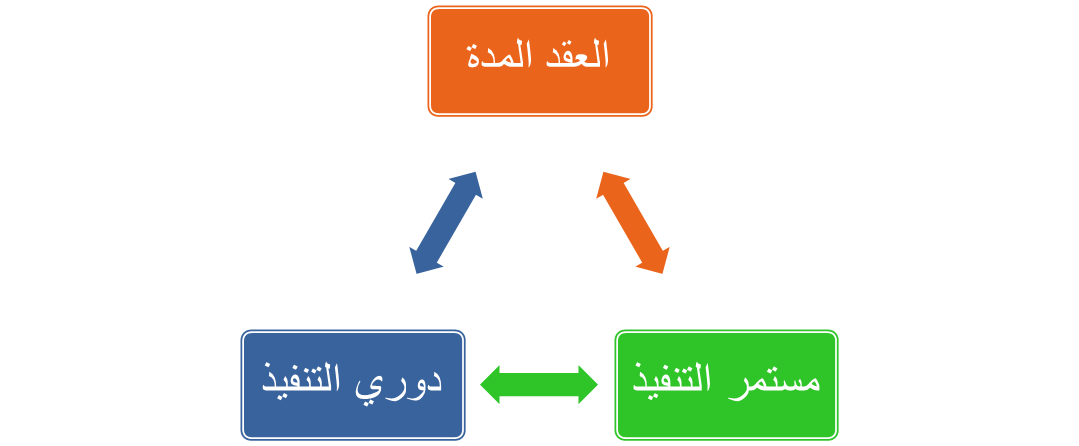 تقسيمات العقود
نتائج التقسيم
أثر الفسخ: للفسخ أثر رجعي فاذا فسخ العقد اعتبر كأن لم يكن وزالت كل الآثار التي رتبها منذ ابرامه. ويترتب على الفسخ وفقا لنصوص القانون، هذا الأثر أيا كان نوع العقد المفسوخ. ومع ذلك لا يسلم به الفقه في العقد المستمر، ويجرد فسخه في الاثر الرجعي، بحجة أن ما نفذ منه لا يمكن إعادته.
ضرورة الاعذار: اذا كان الاعذار ضروريا في اغلب الاحيان في العقد الفوري لاستحقاق التعويض عن التأخر في تنفيذه. فإنه لا ضرورة له في العقد المستمر لأن التأخر المدين في تنفيذ التزامه المستمر، يجعل تنفيذه غير ممكن، على الاقل بالنسبة لما فات منه.
نظرية الظروف الطارئة: يعتبر العقد المستمر هو النطاق الطبيعي لنظرية الظروف الطارئة، لإمكان تغير الظروف في أثناء سريانه عما كانت عليه وقت ابرامه، أما العقد الفوري فلا يخضع للنظرية الا اذا كان تنفيذه مؤجلا.
أركان العقد
أركان العقد ثلاثة : التراضي والمحل والسبب .
1-. التراضي:  وهو أساس العقد ويلزم أن يصدر صحيحاً فإذا إنعدم وقع العقد باطلاً وإذا جاء معيباً وقع العقد قابلاً للإبطال .ويتألف التراضي من الإيجاب والقبول بما يعني إلتقاء الإرادتين بحيث يعي المتعاقد أمر التعاقد ومقصده.2-المحل :هو الشىء الذي يلتزم به المدين في العقد بإعطاء شىء أو بعمل أو بالإمتناع عن عمل مثال الإلتزام بإعطاء شىء أو إنشاء حق عيني : التزام البائع بنقل ملكية المبيع ومثال الإلتزام بعمل : التزام المؤجر بتمكين المستأجر من الإنتفاع بالعين المؤجرة.مثال الإمتناع عن عمل : التزام العامل بعدم منافسة رب العمل السابق.3-السبب: وهو الغرض الذي يقصد الملتزم الوصول إليه من وراء التزامه. والسبب هو إجابة عن السؤال : لماذا التزم المدين في العقد.؟ فسبب التزام البائع بنقل ملكية المبيع هو التزام المشتري بدفع الثمن.وسبب التزام المؤجر بتمكين المستأجر من الإنتفاع بالعين هو التزام المستأجر بدفع الأجرة .ولذا يجب أن يكون سبب العقد مشروعاً أي غير مخالف للنظام العام أو الآداب فإن كان السبب غير مشروع بطل العقد.
التراضي
التراضي: وجود إرادتين متوافقتين
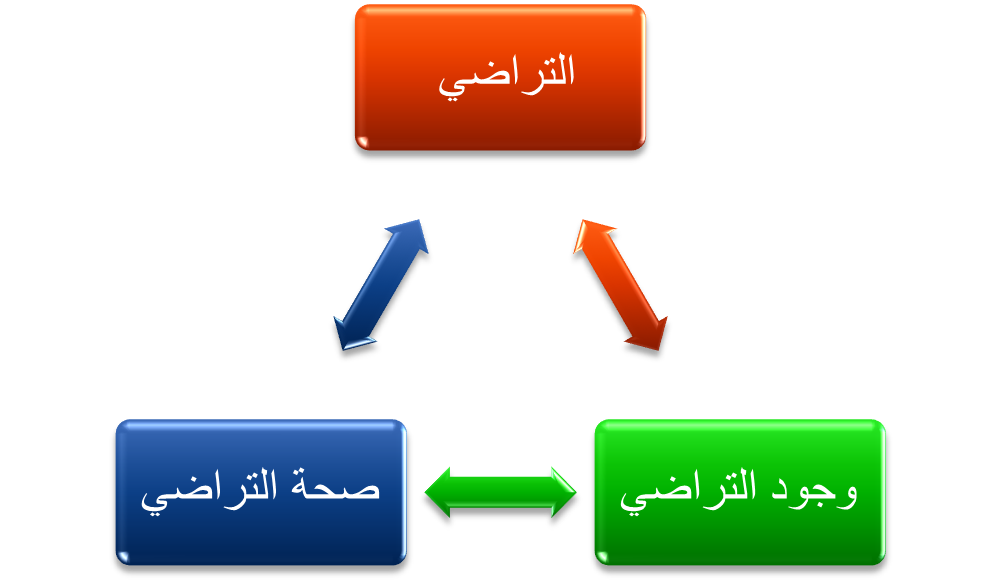 كيف يكون العقد صحيحا ؟
ج: يكون العقد العقد صحيحا
أ. اذا كانت اوصافة سالمة 
ب. ذاته مشروعة.
1. ان يكون صادرا من اهله.
2.ان يكون له سبب مشروع
3. ان تكون اوصافة سالمة من الخلل بأن يكون سالما من عيوب الارادة.
وجود التراضي
- يجب لوجود التراضي أن توجد إرادة، وأن تتجه هذه الإرادة إلى إحداث أثر قانوني، وأن يعبر عنها.
- ويجب أن توجد كذلك إرادة أخرى مطابقة لها بحيث يتحقق التوافق بين الإرادتين، حتى يقوم العقد.
- وقد يمر العاقدان بمرحلة تمهيد للعقد كما في الوعد بالعقد والعربون.
وقد يصدر التعبير عن الإرادة في التعاقد من نائب بدلاً من الأصيل.
1- وجود الإرادة والتعبيرعنها
يجب لقيام العقد أن توجد إرادة لدى التعاقد.
إذا وجدت الإرادة فلا يحفل بها القانون إلا إذا اتجهت إلى إحداث أثر القانوني.
الإرادة مسألة كامنة في النفس ولابد من الإفصاح والتعبير عنها حتى يعتد بها قانوناً.
فالتعبير هو المظهر الخارجي المادي للإرادة الكامنة في النفس.
وهذا الافصاح أو التعبير عن الارادة قد يكون تعبيراً صريحاً وقد يكون تعبيراً ضمنياً. فالقانون لم يشترط مظهرا خاصاً أو شكلاً معيناً للتعبير عن الارادة الا في أحوال نادرة.
وجود الإرادة والتعبير عنها
التعبير الصريح عن الإرادة هو الذي يفصح عن الإرادة بطريقة مباشرة أي بوسيلة تكشف عن الإرادة حسب المألوف بين الناس.
وقد يتأدى التعبير الصريح مشافهة باللسان أو بواسطة التليفون......الخ.
فإذا وقع التعبير باللفظ وجب أن تستخدم صيغة دالة دلالة قاطعة على إرادة التعاقد في الحال كصيغة الماضي، اما صيغة المضارع والأمر والاستفهام فلأنها لا تتمحض للحال وحده وفقا للعرف بل تحتل الحال والاستقبال كان التعبير بها غير صريح، إذ لا تفيد الغور في التعاقد على وجه اليقين بل يستفاد هذا المعنى بالرجوع الى النية.
الفقرة الثانية من المادة (77) من ق.م.ع «ويكون الايجاب والقبول بصیغة الماضي، كما يكونان بصیغة المضارع او بصیغة الامر اذا اريد بھما حال».
أما الإشارة المعتبرة فهي الشائعة الاستعمال ولو جاءت من غير الاخرس
المادة (79) من ق.م.ع «كما يكون الايجاب او القبول بالمشافھة يكون بالمكاتبة وبالاشارة الشائعة الاستعمال ولو من غیر الاخرس وبالمبادلة الفعلیة الدالة على التراضي وباتخاذ أي مسلك آخر لا تدع ظروف الحال شكاً لأدلته على التراضي».
أما التعبير الضمني فهو الافصاح عن الارادة بطريقة غير مباشرة أي بوسيلة لا تتفق مع المألوف بين الناس فتصرف الشخص في شيء عرض عليه أن يشتريه يعد دليلا على قبوله الشراء وبقاء المستأجر في العين المؤجر بعد انتهاء الايجار دليل على أنه يريد تجديد الايجار.
س: هل يعتبر السكوت تعبير عن الإرادة؟
- السكوت موقف سلبي محض لا يمكن ان يكون تعبيراً عن الإرادة بالنسبة إلى الإيجاب لا على وجه صريح ولا على وجه ضمني لكونه عدماً،

  - فالبائع الذي يعرض بضاعة وعليها ثمنها لا يوصف بأنه اوجب عن طريق السكوت لانه ليس بساكت بل اتخذ موقفا ايجابيا صريحا وهو عرض البضاعة مع الثمن فقد اوجب بقلمه بدل لسانه بكتابة الثمن ونطق بيده بعرض السلعة للجمهور، 
الفقرة الاولى من المادة 80 من ق.م.ع «يعتبر عرض البضائع مع بیان ثمنھا ايجابا».
الارادة الظاهرة والارادة الباطنة
اذا كان التعبير عن الارادة (أي الارادة الظاهرة) مطابقا للارادة الحقيقية الكامنة في النفس (أي الارادة الباطنة) فلا صعوبة في الأمر. اذ اخذ بالاردة الظاهرة ام الارادة الباطنة يؤدي الى نفس النتيجة لتطابق الارادتين.
ولكن تختلف الارادة الظاهرة عن الارادة الباطنة ففي هذه الحالة هل نعتد بالارادة الظاهرة أم بالارادة الباطنة؟
يذهب الفقه والتشريعات في هذا الصدد مذاهب متعددة
نظرية الارادة الباطنة: يكون الاعتداد بالارادة الحقيقية أي بالارادة الباطنة ولكن لما كانت الارادة الباطنة شيء كامن في النفس فيؤخذ التعبير عنها على أنه دليل على الارادة الحقيقية ولكنه دليل يقبل اثبات العكس.
نظرية الارادة الظاهرة: فلا تعتد الا بالارادة في مظهرها الاجتماعي الملموس الذي اطمأن اليه المتعاقد وذلك لضمان استقرار التعامل فلا يقبل من احد المتعاقدين الادعاء بأن النية التي اضمرها تخالف التعبير عن الارادة.
يذهب الفقه والتشريعات في هذا الصدد مذاهب متعددة
عل  أنه رغم هذا الاختلاف بين النظريتين فإنه من الناحية العلمية لا يظهر الفارق كبيرا الا اذا قام الدليل على ان التعبير عن الارادة يخالف الارادة الحقيقية (الباطنة) وإقامة هذا الدليل أمر عسير. كما وأن أغلب التشريعات لا تاخذ بأي من النظريتين بصورة مطلقة، بل تأخذ من كل من نظريتين بقدر.
موقف المشرع العراقي: عند دراسة العيوب الرضا وتفسير العقد أن المشرع العراقي يأخذ تارة بالارادة الباطنة وتارة أخرى بالارادة الظاهرة وذلك كلما اقتضى استقرار التعامل ذلك.
متى ينتج التعبير عن الارادة أثره
تقضي المادة (91) من التقنين المدني المصري بما يأتي «ينتج التعبير عن الإرادة أثره في الوقت الذي يتصل فيه بعلم من وجه إليه ، ويعتبر وصول التعبير قرينة على العلم به ، ما لم يقم الدليل على عكس ذلك».

    إذا كان التعبير ايجابا			إذا كان التعبير قبولاً


لا ينتج اثره الا اذا اتصل بعلم من وجه اليه، وعندئذ يقترن الايجاب بالقبول ويتم العقد
متى ينتج التعبير عن الارادة أثره
- يستطيع من مصدر منه الايجاب العدول عن ايجابه ما دام لم يتصل بعلم من وجه اليه بل ويستطيع ايضا الرجوع في ايجابه بعد وصوله مادام غير ملزم. والايجاب لا يكون ملزما الا خلال فترة معينة يتفق عليها أو تتحدد وفقا لظروف الحال وطبيعة المعاملة.
ويستطيع القابل ايضاً ان يرجع في قبوله ما دام هذا القبول لم يتصل بعلم الموجب وعندئذ لا ينعقد العقد اما اذا اتصل القبول بعلم الموجب فهنا لا يعتد برجوع القابل اذ يكون العقد قد انعقد واصبح ملزما لا يجوز لاحد طرفيه ان يرجع فيه بارادو واحدة.
متى ينتج التعبيرعن الارادة أثره
موقف المشرع العراقي: لم يشأ القانون المدني العراقي ان يورد نصا مقررا لانتاج التعبير لأثره على نحو ما ورد في المادة (91) من التقنين المدني المصري، وذلك لكونه مطلقاً ولان القواعد العامة تؤدي اليه في بعض تطبيقاته، ولأنه اثر ان لا يخلط بين الوجود القانوني للتعبير ولزومه واختار ان يعالج فحسب لزوم هذا التعبير وفضل ان يتحدث عن هذا اللزوم في موطن تمام التعاقد بين الغائبين لأن تعيين تمام التعاقد لا تظهر فائدته الا بين الغائبين.
من اجل هذا نصت المادة (87) من القانون المدني العراقي على ما يأتي «1 – يعتبر التعاقد ما بین الغائبین قد تم في المكان والزمان اللذين يعلم فیھما الموجب بالقبول ما لم يوجد اتفاق صريح او ضمني او نص قانوني يقضي بغیر ذلك.2 – ويكون مفروضاً ان الموجب قد علم بالقبول في المكان والزمان اللذين وصل الیه فیھما.»
أثر الموت أو فقد الأهلية في قيام التعبير عن الإرادة
وحسب المادة (92) مدني مصري، إذا مات من صدر منه التعبير عن الإرادة أو فقدت أهليته، قبل أن ينتج التعبير أثره فإن ذلك لا يمنع من ترتب هذا الأثر للإيجاب او القبول عند اتصال التعبير بعلم من وجه إليه وينعقد العقد في مواجهة الورثة او القيم ما لم يتبين العكس من التعبير أو من طبيعة التعامل، كأن كانت شخصية من توفى محل اعتبار في العقد.

موقف المشرع العراقي: لم يتبنى المشرع العراقي نصاً مماثلاً للنص المصري، فدل ذلك على انه اختار حكماً مغايراً له، وعلى ذلك فان التعبير عن الإرادة يسقط بموت صاحبه او بفقده أهليته، فإذا اوجب الموجب وقبل القابل ثم مات الموجب قبل ان يصل القبول إلى علمه، فان القبول لا ينتج أثره ولا يتم العقد.
تطابق الارادتين
المقصود بتطابق الارادتين أو التراضي: هو اقتران الايجاب بقبول مطابق له إذ أنه يلزم لتمام العقد أن يتبادل الطرفان التعبير عن إرادتين متطابقتين.
- ويتحقق ذلك بإيجاب يتضمن عرضا من أحد المتعاقدين وقبول من جانب الطرف الاخر يفيد الموافقة على العرض وعندئذ يلزم تطابق الايجاب والقبول ويتم العقد باقتران الايجاب بالقبول.
الإيجاب
الإيجاب: الإيجاب هو التعبير البات عن إرادة شخص يتجه به إلى شخص آخر يعرض عليه التعاقد على أسس أو بشروط معينة. فهو الإرادة الاولى للتعاقد، ويشترط فيه ما يلي:

1ـ ان يصدر من ذي اهلية.
2ـ ان تتجة الارادة الى احداث اثر قانوني.
3ـ ان يشتمل على العناصر الجوهرية أو الأركان الأساسية التي تجعله صالحاً لان ينعقد به العقد مثل بيان المبلغ وتحديد الثمن.
4ـ ان يوجه الإيجاب إلى شخص أو عدة أشخاص معينين وبخلافه لا يعد إيجابا.
5. ان يكون الايجاب حازما او قاطع.
ما هي الحالات التي يسبقها الايجاب؟الصور التي يظهر فيها الإيجاب: قد يظهر الإيجاب بعدة صور منها:1ـ إيجاب مصحوب بتحفظات (الإيجاب المعلق): قد يخرج الطرفان من المفاوضات بإيجاب مصحوب بتحفظات صريحة أو ضمنية كأن يعرض الشخص التعاقد بثمن معين مع احتفاظه بحقه بتعديل الثمن تبعاً لتغير الأسعار.
2 ـ الإيجاب الموجه للجمهور: ثار خلاف بين الفقهاء حول طبيعة الإيجاب الموجه للجمهور، فذهب رأي إلى انه لا يعد إيجابا وإنما دعوة للتفاوض، إلا إذا كان العرض يتضمن تعبيرا جازما للتعاقد مع كل من يقبل العرض ويتقدم لإبرام العقد. في حين ذهب رأي آخر إلى انه يعد ايجابيا بالمعنى الصحيح مادام قد حدد مضمونه تحديدا يكفي لإبرام العقد فور اقتران القبول ما لم يحصل شك في مضمونه،
وهذا ما نصت عليه المادة (80) مدني عراقي (1ـ يعتبر عرض البضائع مع بيان ثمنها يعتبر إيجابا. 2ـ أما النشر والإعلان وبيان الأسعار الجاري التعامل بها وكل بيان آخر متعلق بعروض أو طلبات موجهة للجمهور أو للأفراد فلا يعتبر عند الشك إيجابا وإنما يكون دعوة للتفاوض). 3ـ الإيجاب في عقود المزاد: قد يتم التعاقد بطريق المزايدة أو المناقصة، مثل البيوع الجبرية عن طريق القضاء او البيع والإيجار من قبل المصالح الحكومية او الخاصة.ان طرح الصفقة للبيع بالمزاد هو بمثابة دعوة إلى التفاوض أما الإيجاب فهو بتقديم عطاْء من اي شخص حاضر بين المزايدة اي دفع مبلغ معين من شيء معين والقبول هو رسو المزاد على اخر شخص وهنا ينعقد العقد. طرح المزاد= دعوة للتفاوضتقديم عطاء من اي شخص= ايجابالقبول= رسو المزاد
القوة الملزمة للأيجاب
القوة الملزمة للإيجاب (الإيجاب الملزم) : تنص المادة (84) مدني عراقي على انه (إذا حدد الموجب ميعاداً للقبول التزم بإيجابه إلى ان ينقضي هذا الميعاد). ويفهم من النص: ان اقتران الإيجاب بميعاد يجعله ملزما وأساس الالتزام هو الإرادة المنفردة بنص القانون. 
مثال : فالبيع بشرط التجربة يستلزم تقيد البائع بإيجابه خلال المدة اللازمة للتجربة.
حالات سقوط الايجاب:
ان يرفض القابل هذا الايجاب.
ان تنقضي المدة ولم يصدر قبول من الاخر.
- الإيجاب القائم:   هو الايجاب الذي يقوم دون ان يكون ملزما.، كالإيجاب الصادر في مجلس العقد                          لا يسقط الإيجاب الا في ثلاث حالات:
1ـ ان يعدل عنه الموجب قبل انفضاض المجلس.
2ـ ان يصدر من احد المتعاقدين في المجلس قول او فعل يدل على الإعراض عنه.
3ـ ان ينفض المجلس دون ان يقترن الإيجاب بالقبول.
4ـ تكرار الإيجاب يبطل الإيجاب الأول والإيجاب الثاني هو الذي يكون معتبراً.
ولا عبرة بالقبول بعد سقوط الإيجاب، لان القبول المتأخر لا يصادف تعبيراً يقترن به ولذلك يكون إيجاباً جديداً
ـ شخصية المتعاقد محل اعتبار:إذا كانت شخصية المتعاقد محل اعتبار فلا يعتبر إيجاباً ان يعرض شخص التعاقد حتى لو بين أركانه بل يكون دعوة للتعاقد، كأن يعلن شخص عن حاجته إلى سكرتير خاص يحمل شهادة معينة ويعمل بمرتب معين، او يعلن عن حاجته إلى شريك يعمل معه في مشروع بمبلغ معين، او ان ترسل شركة التأمين شروط ونسخة من العقد إلى شخص ، إذ ان هناك اعتبارات يجب ان تراعيها الشركة قبل التعاقد.
القبول
القبول : هو التعبير البات عن ارادة الطرف الذي وجه اليه الايجاب فهو الارادة الثانية في العقد ويشترط في القبول حتى ينتج اثره القانوني أي حتى ينعقد به العقد ما يأتي:
1- يجب كما هي الحال في الايجاب ان تتوافر فيه الشروط التي رأيناها فيما يتعلق بوجود الارادة واتجاهها الى احداث اثر قانوني والتعبير عنها.
2- ويجب ان يصدر القبول والايجاب ما يزال قائما فاذا كانت هناك مدة للايجاب صريحة او ضمنية تعين ان يصدر القبول قبل فوات هذه المدة واذا كان الايجاب قد صدر في مجلس العقد ولم تحدد له مده فيجب ان يصدر القبول قبل انفضاض مجلس العقد 
اما اذا كان الايجاب قد سقط لسبب غير هذين من اسباب السقوط التي عرفناها فان القبول الذي يأتي بعد ذلك يكون ايجاباً جديداً يستطيع الطرف الاخر ان يقبله او يرفضه.
3- يجب ان يأتي القبول مطابقاً للايجاب مطابقة تامة فاذا تضمن القبول أي تعديل للايجاب في مسأله جوهرية او ثانوية فان العقد لا ينعقد.
القبول
المادة (86) من القانون المدني العراقي
1 – يطابق القبول الايجاب اذا اتفق الطرفان على كل المسائل الجوھرية التي تفاوضا فیھا اما الاتفاق على بعض ھذه المسائل فلا يكفي لالتزام الطرفین حتى لو اثبت الاتفاق بالكتابة. 
2 – واذا اتفق الطرفان على جمیع المسائل الجوھرية في العقد واحتفظا بمسائل تفصیلیة يتفقان علیھا فیما بعد ولم يشترطا ان العقد يكون غیر منعقد عند عدم الاتفاق على ھذه المسائل فیعتبر العقد قد تم، واذا قام خلاف على المسائل التي لم يتم الاتفاق علیھا فان المحكمة تقضي فیھا طبقاً لطبیعة الموضوع ولأحكام القانون والعرف والعدالة.
أما إذا تناقش المتعاقدان في المسائل التفصيلية دون الوصول الى اتفاق وتبين أن نيتهما انصرفت الى تعليق الاتفاق على الوصول الى حل بشأنها فإن العقد لا ينعقد في هذه الحالة.
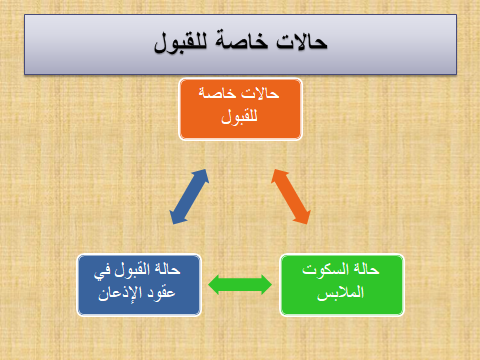 حالات خاصة للقبول: توجد صور خاصة للقبول هي السكوت الملابس وعقود الإذعان: أـ السكوت الملابسالاستثناء: إلا ان هناك حالات خاصة تحيط بها ظروف ملابسة بالسكوت تدل على ان السكوت بمثابة قبول للإيجاب، وتسمى بحالات السكوت الملابس نسبة إلى الظروف التي تلابسه وتحيط به.ونص المشرع العراقي في المادة (81) مدني عراقي على ثلاث صور للسكوت الملابس:1ـ إذا تمخض الإيجاب لمصلحة من وجه إليه، كالهبة توجه إلى شخص فيسكت عن الرد فيحمل سكوته على انه قبول لها.2ـ إذا وجد تعامل سابق بين الطرفين واتصل الإيجاب بهذا التعامل، فان السكوت يعتبر قبولاً.مثال ذلك ان يرسل تاجر التجزئة طلب بضاعة من تاجر الجملة الذي يتعامل معه ويسكت تاجر الجملة عن الرد فيعتبر سكوته قبولاً منه للطلب وينعقد العقد.3ـ إذا كانت طبيعة المعاملة أو العرف التجاري تجعل السكوت عن الرفض قبولاً فانه يعتبر كذلك في حكم القانون. مثال ذلك ان يرسل البنك كشفاً بالحساب إلى عميله فيسكت عن الاعتراض عليه مدة كافية، اعتبر ذلك قبولاً منه لهذا الحساب.
القبول في عقود الإذعان
عقد الإذعان هو عقد يسلم به القابل بشروط مقررة يضعها الموجب ولا يقبل مناقشة فيها ويكون ذلك متعلقا بسلعة أو مرفق ضروري محل احتكار قانوني او فعلي وموضع منافسة محدودة النطاق.
ومن عقود الإذعان عقد التأمين وعقد النقل بالطائرات وعقد اشتراك الكهرباء والماء والانترنيت، فالقابل لمثل هذه العقود لا يصدر قبوله بعد مناقشة ومفاوضة بل هو لا يملك إلا ان يأخذ او يدع ولما كان في حاجة إلى التعاقد على شيء لا غناء عنه، فهو مضطر إلى القبول، فرضاؤه موجود ولكنه مفروض عليه.
الخصائص المميزة لعقد الإذعان (معايير التمييز): 

1ـ الموجب في مركز اقتصادي يسمح له بفرض شروطه.
2ـ العقد يتعلق بسلعة او مرفق من ضرورات الحياة الحديثة.
3ـ الإيجاب يصدر للناس كافة وبشروط واحدة وعلى نحو مستمر، ويحتوي على شروط مفصلة لا يجوز النقاش فيها وأكثرها لمصلحة الموجب، فهي تارة تخفف من مسؤوليته العقدية وتارة تشدد من مسؤولية الطرف الآخر. ويغلب ان يكون مطبوعاً. وعليه فان معيار تمييز عقد الإذعان عن غيره يتجسد في اختلال التوازن الاقتصادي لعقد الإذعان.
طبيعة عقود الإذعان: 
أ- ذهب فريق من الفقهاء إلى إنكار صفة العقد على عقود الإذعان إذ هو رضوخ وإذعان لا توافق إرادتين عن حرية واختيار فهو برأيهم اقرب إلى القانون اتبعته شركات الاحتكار بحق الناس مما يقتضي تفسيره كما يفسر القانون مع مراعاة العدالة وحسن النية.
ب- بينما ذهب أغلبية فقهاء القانون المدني الى ان عقد الإذعان عقد حقيقي يخضع للقواعد العامة كسائر العقود، وإذا كان احد الطرفين في مركز ضعف، فهذه ظاهرة قانونية علاجها ان يتدخل المشرع في تنظيمها لا ان يترك القاضي يتدخل بحجة حماية الضعيف فتضطرب المعاملات.

موقف المشرع العراقي من عقود الإذعان: نظم القانون المدني العراقي بعض عقود الإذعان مثل عقد التزام المرافق العامة وعقد العمل وعقد التأمين ثم تبنى أحكام عامة في المادة (167) منه لتنظيم عقد الإذعان يتضح منها ما يأتي: ( مدى سلطة القاضي التقديرية في مجال عقود الإذعان)

1ـ للقاضي ان يعدل او يعفي الطرف المذعن في عقد الإذعان من الشروط التعسفية.
2ـ يتمتع القاضي بسلطة واسعة في تقدير الشروط التعسفية ولم يحدده المشرع بحد إلا بما تقضي به قواعد العدالة.
3ـ كل اتفاق يحرم او يعدل من سلطة القاضي بشأن عقد الإذعان يعد باطلاً لمخالفته للنظام العام.
4ـ إذا كان الشك يفسر دائماً لمصلحة المدين، فان الشك يفسر في عقود الإذعان لمصلحة الطرف المذعن دائناً كان أم مديناً.
متى يتم التعاقد  ( ما هي اللحظة الزمنية التي يتم فيها انعقاد العقد)؟
اقتران الإيجاب بالقبول: الاقتران يعني هنا تحديد اللحظة الزمنية التي يتصل فيها الإيجاب والقبول فينعقد العقد، وينبغي في هذا المقام التفرقة بين فرضين: التعاقد بين حاضرين أي في مجلس العقد والتعاقد بين غائبين.
أـ التعاقد بين حاضرين (مجلس العقد): المقصود بمجلس العقد ان يكون الطرفان على اتصال مباشر، بحيث لا تكون هناك فترة زمنية فاصلة بين صدور القبول وعلم الموجب به، 
 ويكون في صورتين أولهما اجتماع الطرفين في مكان واحد يتحد فيه مجلس العقد حقيقة وثانيهما ان يتحد المجلس حكما إذا كان بينهما اتصال مباشر يجعل الموجب يعلم بالقبول فور صدوره رغم اختلاف المكان كما في التعاقد عبر الهاتف او ما شابه.
ويظل مجلس العقد قائما مادام المتعاقدين منشغلين بالتعاقد وينقضي المجلس إذا انشغلا بشيء آخر غير التعاقد ولو ظلا مجتمعين في مكان واحد. والإيجاب غير ملزم في مجلس العقد قبل اقترانه بالقبول فان اقترن به قبول انعقد العقد، وتكرار الإيجاب قبل القبول يبطل الاول ولا يعتبر إلا الإيجاب الاخير لان التكرار بمثابة عدول عن الإيجاب الاول.
 والشخص الموجه اليه الايجاب له الخيار قبول الإيجاب او رفضه وهو ما يسمى بخيار القبول. وانه لا يشترط الفور في القبول مادام الإيجاب قائماً ولم يصدر من احد المتعاقدين قول او فعل يدل على الإعراض عن التعاقد وقبل ان ينفض المجلس.
ب ـ التعاقد بين غائبين: يكون التعاقد بين غائبين، اي بين شخصين لا يجمعهما مجلس واحد، عن طريق البريد او البرق او  بواسطة رسول، وهذا يعني انه يمر وقت من الزمن بين صدور القبول وعلم الموجب بالقبول، ويثار التساؤل عن تحديد وقت انعقاد العقد وهل هو وقت صدور القبول ام وقت علم الموجب به ام غير ذلك، وهناك أربع نظريات بهذا الشأن هي:1ـ نظرية الإعلان: ومفادها ان العقد يتم بإعلان القبول وقبل ان يصل إلى علم الموجب ففي هذه اللحظة اقترن الإيجاب بالقبول وهذا كل ما يشترط لانعقاد العقد، وهذا ما يتوافق مع سرعة المعاملات وخاصة التجارية منها. وتنتقد بأنها تغفل القاعدة العامة في التعبير عن الإرادة ومنه القبول لا يحدث أثره إلا باتصاله بعلم من وجه إليه.2ـ نظرية التصدير: وبموجبها ينعقد العقد بتصدير القبول بوضع الجواب في البريد او البرق او غيره ولا تفترق عن النظرية السابقة إلا في التأكد من ان القبول أصبح باتاً. وتوجه إليها ذات الانتقادات السابقة.
3ـ نظرية الوصول:وبموجبها ينعقد العقد بمجرد وصول القبول إلى الموجب بغض النظر عن علمه فالوصول قرينة على علمه وهي تتشابه مع نظرية العلم.4ـ نظرية العلم: وبموجبها لا ينعقد العقد إلا إذا وصل القبول إلى علم الموجب. وتتفق هذه النظرية مع القواعد العامة في ان التعبير عن الإرادة سواء كان إيجابا أم قبولاً لا يحدث أثره إلا باتصاله بعلم من وجه إليه، قد نص المشرع العراقي على هذا الحكم في المادة (87) مدني التي تقضي أنه «1 – يعتبر التعاقد ما بین الغائبین قد تم في المكان والزمان اللذين يعلم فیھما الموجب بالقبول ما لم يوجد اتفاق صريح او ضمني او نص قانوني يقضي بغیر ذلك. 2 – ويكون مفروضاً ان الموجب قد علم بالقبول في المكان والزمان اللذين وصل الیه فیھما». ويلاحظ ان هذا الحكم لا يتعلق بالنظام العام، فيجوز للمتعاقدين الاتفاق على ما يخالفه.
س: ما هي النتائج التي تترتب فيها  تحديد زمان ومكان انعقاد العقد ـ تبدو الأهمية في تحديد المسائل التالية:
1ـ الوقت الذي يجوز للموجب ان يعدل عن إيجابه غير الملزم وكذلك الأمر بالنسبة للقابل.

2ـ في الدعوى البولصية لا يجوز للدائن الطعن بالعقد الصادر من مدينه إلا إذا كان دينه سابقاً على هذا العقد.

3ـ تترتب أثار العقد من تاريخ إبرامه كانتقال ملكية المنقول المعين بالذات 
او حق المشتري بالثمار.
فترة الريبة: هي الفترة فيما بين توقف التاجر عن دفع ديونه وصدور الحكم بإشهار إفلاسه. وفي بعض الحالات تمتد الريبة إلى العشرة أيام السابقة على التوقف عن الدفع.

4ـ لتحديد مكان انعقاد العقد أهمية في تحديد المحكمة المختصة بالنظر في نزاع بشأنه، فالمحكمة المختصة هي المحكمة التي تم في دائرتها العقد.
كما أن لتحديد مكان انعقاد العقد أهمية في تحديد المحكمة المختصة بنظر أي نزاع بين الطرفين. فالقاعدة أن المحكمة المختصة هي المحكمة التي تم في دائرتها العقد. لهذه الاعتبارات العملية الهامة تبدو أهمية تحديد زمان ومكان انعقاد العقد.
الوعد بالتعاقد (الاتفاق الابتدائي)
التعريف: الوعد بالتعاقد عقد يلتزم فيه أحد الطرفين (أو كلاهما) بإبرام عقد في المستقبل إذ أظهر الموعود له رغبته في ذلك خلال المدة التي قد يتفق عليها.

أن الوعد بالتعاقد عقد، وهو يتم بإيجاب وقبول ولكنه عقد تمهيدي، يراد من ورائه إبرام العقد الأصلي الموعود في المستقبل، بحيث إذا أبدى الموعود له رغبته تم العقد دون حاجة إلى تدخل إرادة الواعد من جديد.

مثال على ذلك أن يرغب شخص في شراء منزل يسكنه ولكنه لا يملك ثمنه فيتفق مع مالكه على أن يبيعه له بثمن معين إذا أبدى رغبته في شرائه خلال مدة يتفق عليها.
أن الوعد عقد تمهيدي أو مرحلة تمهيدية تسبق إتمام العقد النهائي ، وهذا الوعد يكون ملزما لجانب واحد.
الوعد بالتعاقد (الاتفاق الابتدائي)
لكن يثور الخلاف حول ما إذا كان يمكن أن يوجد وعد متبادل بالتعاقد، حيث يلتزم فيه الجانبان كأن يلتزم البائع بأن يبيع المشتري شراء منه فقد قيل أن هذا يعد عقداً، إذ الوعد المتبادل بإبرام العقد إنما هو العقد ذاته.
أن هناك فارقا بين عقد الوعد الملزم للجانبين والعقد ذاته ، ذلك أنه في حالة عقد الوعد إذا كان كل من الطرفين يلتزم قبل الآخر فإن هذا لا يعني أن العقد الموعود به قد صار نهائياً وذلك لأنه إذا لم يبد كل من الطرفين رغبته في إبرام العقد النهائي خلال المدة المعينة، سقط الوعد ولابد من أن يبدي كل منهما رغبته، خلافاً لحالة الوعد الملزم لجانب واحد، إذ يكفي أن يبدي الموعود له فقط رغبته فيتم العقد واتفاق الطرفين على إمكان إظهار رغبتهما يعني أنهما لم يريدا أن يجعلا من العقد عقداً نهائياً.
موقف المشرع العراقي
وقد أورد القانون المدني العراقي نظرية عامة للوعد بالتعاقد، حيث نص في المادة (91) مدني على أن «1– الاتفاق الابتدائي الذي يتعھد بموجبه كلا المتعاقدين او احدھما بإبرام عقد معین في المستقبل لا يكون صحیحاً الا اذا حددت المسائل الجوھرية للعقد المراد ابرامه والمدة التي يجب ان يبرم فیھا. 2 – فإذا اشترط القانون للعقد استیفاء شكل معین فھذا الشكل تجب مراعاته ايضاً في الاتفاق الابتدائي الذي يتضمن وعداً بإبرام ھذا العقد».
شروط الوعد بالتعاقد
1- الوعد بالتعاقد عقد، ولهذا يلزم توافر الشروط العامة لانعقاد العقد، ولما كان الواعد  في حالة الوعد الملزم لجانب واحد، وهو الوضع الغالب كما قدمنا، يلتزم من البداية أي منذ الوعد فإنه ينبغي أن ينظر إلى هذا الوقت بالنسبة لتحديد عيوب الرضا ونقص الأهلية خاصة أنه لن يصدر من الواعد أي رضى بعد ذلك. أما بالنسبة للموعود له، فإنه ينظر إلى وقت إبداء رغبته وهو الوقت الذي يصير فيه العقد نهائياً سواء بالنسبة لاهليته في ابرام العقد الموعود به.
شروط الوعد بالتعاقد
2- يلزم فضلاً عن توافر الشروط العامة للعقود، أن يتم الاتفاق بين طرفي الوعد على المسائل الجوهرية للعقد به.
3- كما يلزم الاتفاق على المدة التي يجب أن يبدي الموعود له رغبنه خلالها. فالمدة من الشروط الجوهرية وإذا ما تخلف الاتفاق عليها كان الوعد باطلاً.
4- وقد عرض القانون لضرورة مراعاة الشكل في عقد الوعد، إذا كان العقد الموعود بإبرامه من العقود الشكلية. ولهذا يتعين لصحة  عقد الوعد أن يتوافر فيه الشكل الذي يستلزمه القانون بالنسبة للعقد الموعود بإبرامه.
الحكمة من هذا واضحة وهي عدم التهرب من الشكل الذي قد يستلزمه القانون بالنسبة للعقد الأصلي.
أثار الوعد بالتعاقد
اولا : الفترة السابقة على إبداء الرغبة:
1ـ يلتزم الواعد متى انعقد عقد الوعد صحيحاً بأن يبرم العقد الموعود به متى اظهر الموعود له رغبته في ذلك خلال المدة المتفق عليها.
2ـ لا يرتب العقد الابتدائي أثار العقد الموعود به ابتداءاً، ففي الوعد بالبيع مثلاً لا يترتب على الواعد التزام بنقل ملكية الشيء المبيع او تسليمه ولا التزام المشتري بدفع الثمن.
3ـ يبقى الواعد مالكاً للشيء محل العقد، ويترتب على ذلك انه يتحمل تبعة هلاك الشيء قضاء وقدراً ولكنه لا يسأل عن الضمان نحو الموعود له مادام الهلاك بسبب أجنبي لا يد له فيه.
4ـ يعتبر حق الموعود له خلال فترة الوعد حقاً شخصياً ولو كان محل العقد عقاراً، ومضمون هذا الحق هو التزام الواعد بقيام بعمل لا التزام بإعطاء شيء، ويترتب على كونه حقاً شخصيا النتائج التالية:

أـ إذا تصرف الواعد بالشيء قبل تمام العقد، سرى هذا التصرف في حق الموعود له، ولا يبقى للأخير عند إبداء رغبته في الشراء إلا ان يرجع بالتعويض على الواعد الذي اخل بوعده.
ب ـ للموعود له ان يتصرف في حقه الذي كسبه من الوعد قبل الواعد، فينقله إلى شخص آخر بموجب حوالة الحق ما لم يتفق خلافه أو كانت شخصية الموعود له محل اعتبار.
ج: إذا مات الموعود له انتقل هذا الحق إلى ورثته إيجابا وسلباً أي من حيث حقوق الموعود له والتزاماته.
سقوط الوعد: يسقط الوعد إذا أعلن الموعود له عدم رغبته في التعاقد قبل فوات المدة، لأنه قد نزل عن حقه قبل الواعد. وكذلك يسقط بعد فوات المدة دون إعلان الرغبة.ثانيا: إبداء الموعود له رغبته:  إذا أبدى الموعود له رغبته في التعاقد صراحة أو ضمناً قبل فوات المدة المعينة لذلك فان العقد النهائي يتم، ويعتبر تمامه من وقت إبداء الرغبة لا من وقت قيام الوعد ، وهو بالتالي الوقت الذي تترتب فيه آثار العقد النهائي، أي يتم العقد النهائي بدون اثر رجعي وذلك لان إبداء الرغبة يكون بمثابة قبول الإيجاب المتمثل في الوعد، ويجب إن يكون إعلان الرغبة باتاً غير مشروط بشرط وإلا فلا ينعقد إلا إذا قبل الواعد هذا التعديل.
س مييز بين الوعد بالتعاقد والإيجاب الملزم؟	قد يشتبه كل من الوعد بالتعاقد والإيجاب الملزم لان كل منهما يقترن بمدة وان تمام كل منهما يتوقف على قبول من وجه إليه، وان رجوع أو عدول من صدر منهما ذلك لا يمنع من انعقاد العقد عند إظهار الموعود له رغبته بالتعاقد النهائي أو قبول الموجب له، إلا إن الوعد بالتعاقد يختلف عن الإيجاب الملزم من الناحية الفنية والعملية، لان الإيجاب الملزم تصرف قانوني قائم بإرادة الموجب المنفردة، بينما الوعد بالتعاقد تصرف قانوني صادر من جانبين (عقد)، وعملياً فان المدة التي يبقى الوعد فيها قائما هي أطول عادة من المدة المحددة للإيجاب الملزم.
العربون
العربون مبلغ ن النقود يدفعه احد المتعاقدين للآخر عند إبرام العقد،وذلك للدلالة، إما على أن العقد أصبح باتاً لا يجوز الرجوع فيه وإما على ان لكل منهما حق العدول عن العقد مقابل خسارة قيمة العربون.

وأكثر ما يحصل ذلك في عقد البيع والإيجار. وقد ذهبت القوانين اللاتينية القديمة ومنها القانونين الفرنسي المصري إلى ان العربون يفيد الاحتفاظ بحق العدول، بينما ذهبت القوانين الجرمانية والحديثة كالقانون الألماني والسويسري إلى ان العربون يفيد تأكيد العقد والبت فيه.
موقف المشرع العراقي من العربون
موقف المشرع العراقي من العربون: يتضح من نص المادة (92) مدني عراقي ما يأتي:

1ـ ان الأصل لدى مشرعنا هو ان دفع العربون يعتبر دليلاً على ان العقد أصبح نهائياً لا يجوز الرجوع فيه. وان دفعه يعتبر تنفيذا جزئيا للعقد يجب استكماله، ففي البيع يعتبر العربون جزءاً من الثمن يجب خصمه من أصل الثمن عند تنفيذ العقد.

2ـ يجوز الاتفاق على ما يخالف الأصل المتقدم واعتبار العربون جزاء لحق العدول عن العقد، وفي هذه الحالة إذا عدل من دفع العربون فقده، وان عدل من قبض العربون فعليه ان يرده مضاعفاً، إي يرده ويرد مثله جزاء لعدوله عن العقد. ويلاحظ ان من يعدل عن العقد يلزم برده كاملاً حتى وان لم يحصل ضرر للمتعاقد الأخر لان العربون ليس تعويضاً وإنما جزاء لحق العدول.
س: مييز العربون عن الشرط الجزائي؟
إذا كانت دلالة العربون جزاء العدول عن العقد، فانه يشتبه بالشرط الجزائي عندئذ في أوجه ويختلف عنه في أخرى:

اولاً: أوجه الشبه بينهما:

1ـ كلاهما وليد اتفاق بين طرفين، له طابع الاتفاق الملحق بعلاقة ملزمة.

2ـ لا يستحق كلاهما عند الإقالة اي الفسخ برضا الطرفين أو عند استحالة تنفيذ العقد بسبب أجنبي عن إرادة المتعاقدين. 

3ـ يستحق كلاهما عند عدم تنفيذ العقد او التأخير في تنفيذه.
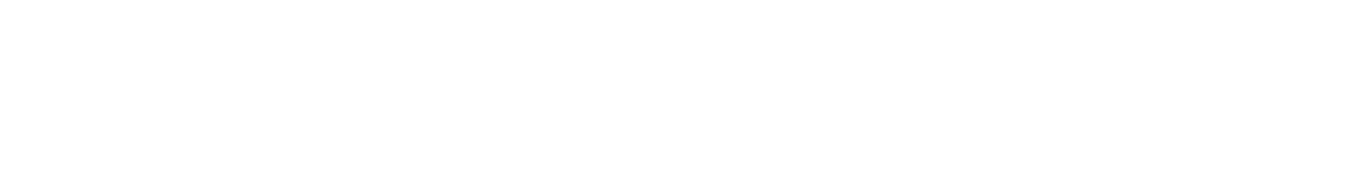 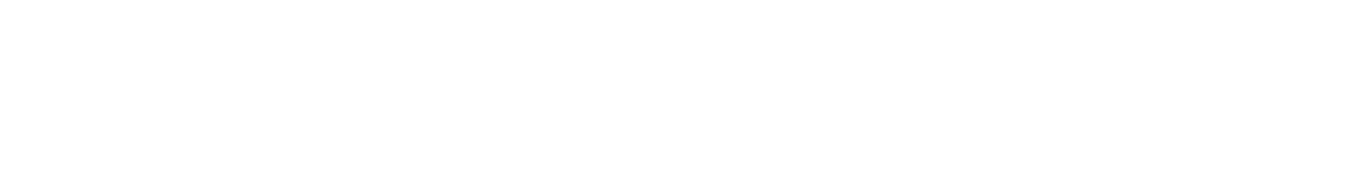 ثانياً: أوجه الاختلاف بينهما:1ـ الشرط الجزائي التزام تبعي تكون العبرة بالالتزام الأصلي لا بالشرط الجزائي عند مطالبة الدائن مدينه بالتنفيذ مادام التنفيذ العيني ممكناً. أما العربون فهو التزام بدلي للمتعاقد الخيار فيه بين إتمام التعاقد أو خسارة قيمة العربون.2ـ يعتبر الشرط الجزائي تقديراً لتعويض يستحق عند توافر شروط التعويض، اما العربون فجزاء حق العدول بصرف النظر عن وقوع الضرر.3ـ يجوز تعديل قيمة الشرط الجزائي زيادة او نقصاناً في الحالات التي نص عليها القانون ليتناسب مع مقدار الضرر الحقيقي، أما العربون فينبغي الحكم بمقداره الذي حدده الطرفان دون تعديل فيه لانقطاع الصلة بين استحقاقه وبين توافر الضرر وجوداً وعدماً.4ـ يشترط الإعذار لاستحقاق الشرط الجزائي حسب الأصل باعتباره تعويضاً،       أما في العربون لا يشترط الإعذار لاستحقاقه.
النيابة في التعاقد
س: عرف النيابة في التعاقد وما هي انواعها وما هي اهم شروطها والاثار الناتجة عنها من حيث العلاقة بين الاشخاص؟
النيابة في التعاقد هي حلول إرادة النائب محل إرادة الأصيل في إبرام تصرف قانوني على ان ينتج هذا 
التصرف أثاره في ذمة الأصيل.
أنواع النيابة: 
ـ النيابة الاتفاقية: وتتحدد سلطة النائب بناءاً على اتفاق بين الأصيل والنائب ويسمى عقد الوكالة.

ـ النيابة القانونية: وتتحدد سلطة النائب بمقتضى نص القانون كحالة ولاية الأب على ابنه.

ـ النيابة القضائية: وذلك إذا كان تعيين النائب بحكم قضائي كالوصاية والقوامة والوكالة عن الدائنين في التفليسة وتلحق أحكامها بالنيابة القانونية.
والأصل ان النيابة تكون في التصرفات القانونية لا في الأعمال المادية إلا ما استجاب منها بطبيعته للنيابة، فلا يسوغ للإنسان ان ينيب عنه من يحلف اليمين بدلاً منه لان ذلك يرجع إلى ذمة الحالف الشخصية.
شروط التعاقد بالنيابة: لتحقق النيابة يجب توفر ثلاثة شروط هي:1ـ أن يعبر النائب عن إرادته هو لا عن إرادة الأصيل. 2ـ أن يتعامل النائب باسم ولصالح الأصيل لا باسمه.3ـ ان يتعامل النائب في حدود السلطات المحددة له.الشرط الاول ـ أن يعبر النائب عن إرادته هو لا عن إرادة الأصيل:يُعبر النائب عن إرادته هو لا عن إرادة الأصيل فتحل إرادة النائب محل إرادة الأصيل، فالنائب يختلف عن الرسول لأن الأخير يعتبر مجرد ناقل لإرادة وتعبير العاقد، بينما يتمتع النائب بحرية التقدير وحرية إبرام التصرف القانوني فتحل إرادته محل إرادة الأصيل، ويترتب على ذلك ما يلي من نتائج: 1ـ ان عيوب الإرادة وتقدير سوء أو حسن النية يكون بالنظر إلى إرادة النائب ونيته لا إلى إرادة الأصيل ونيته، فلو كان النائب سيء النية وتواطأ مع مدين معسر، فلدائن هذا المدين ان يرفع الدعوى البولصية ولو كان الأصيل حسن النية. وإذا ساهم الأصيل في إبرام العقد فننظر إلى عيوب إرادته ونيته في حدود مساهمته.
2ـ أما بالنسبة للأهلية، فان كانت النيابة اتفاقية فيكتفي في النائب توافر أهلية التمييز لا أهلية إبرام التصرف القانوني موضوع النيابة، لأن التصرف سينتج أثاره في ذمة الأصيل لا في ذمة النائب. أما الأصيل فيجب ان تتوافر فيه الأهلية اللازمة للتصرف موضوع النيابة وكذلك صلاحية اكتساب الحق الذي يترتب على التصرف موضوع النيابة، فلا يجوز مثلاً للقاضي إنابة غيره في شراء حق متنازع عليه إذا كان النظر في النزاع من اختصاص المحكمة التي يباشر عمله في دائرتها.أما إذا كانت النيابة قانونية، فيجب أن تتوفر في النائب الأهلية الكاملة لان الأصيل غير أهل للتصرف ولذلك وجدت النيابة القانونية.
الشرط الثاني ـ أن يتعاقد النائب باسم ولصالح الأصيل لا باسمه: يعلن النائب للغير انه يتعامل باسم ولصالح الأصيل عادة فان لم يعلنها وكان الغير يجهل بوجود النيابة انصرف آثار التصرف الى ذمة النائب، ومع ذلك تنتقل آثار التصرف للأصيل ولو لم يعلن النائب صفته استثناءاً في حالتين:1ـ إذا كانت الظروف تفترض حتماً علم الغير المتعاقد بوجود النيابة بالرغم من سكوت النائب عن إعلان ذلك. فمن يدخل محل تجاري للشراء يفترض فيه العلم بأن العامل الذي يتولى البيع ليس الا نائباً عن صاحب العمل.2ـ إذا كان من يتعاقد مع النائب يستوي عنده انه يتعامل مع الأصيل او النائب.فيستوي عند صاحب المحل التجاري مثلاً انه يبيع لنائب او أصيل فتضاف آثار البيع الى الأصيل ولو جهل صاحب المحل بوجود النيابة، وله ان يرجع على أي من الأصيل او النائب ولأي منهما الرجوع عليه. وهذا الحكم يسري على النائب القانوني لأنه ينطوي على حماية لحقوق المتعاقد حسن النية.
الشرط الثالث ـ أن يتعامل النائب في حدود السلطات المحددة له: إذا كانت النيابة قانونية فان سلطات النائب تحدد بمقتضى نص القانون، وبمقتضى الاتفاق (عقد الوكالة) إذا كانت النيابة اتفاقية. ولكن ما الحكم إذا تجاوز النائب حدود السلطات المخولة له بمقتضى القانون او الاتفاق؟ في مثل هذه الحالة تسقط عنه صفة النيابة، ولا يكون للعقد الذي ابرمه أثر بالنسبة الى الأصيل. ولا يكون للغير سوى الرجوع على النائب الذي تعاقد معه بالتعويض إذا أصابه ضرر من فعل النائب وكان الغير حسن النية لا يعلم بتجاوز النائب، ومع ذلك فان هذه القاعدة العامة ترد عليها استثناءات:1ـ حالة النيابة الظاهرة: إذا انقضت النيابة بسبب وفاة الأصيل أو عزله للنائب أو غيره و كان النائب ومن تعاقد معه يجهلان وقت التعاقد انقضاء النيابة فإن آثار العقد حقاً كان أو التزاماً يضاف الى الأصيل وخلفائه، وهذا الحكم مؤسس على أساس النيابة الظاهرة لتفادي الإضرار بالغير حسن النية وضمان استقرار المعاملات. 2ـ حالة الاستحالة، إذا استحال على الوكيل إخطار الموكل سلفاً باضطراره إلى الخروج على حدود الوكالة، وكانت الظروف يغلب معها الظن بأن الموكل كان سيوافق على هذا التصرف وعلى الوكيل إبلاغ الموكل بذلك. ومن الواضح ان هذا الاستثناء خاص بالنيابة الاتفاقية دون القانونية لان حدود ولاية النائب القانوني يستبد برسم حدودها القانون بصورة موضوعية ثابتة ولا يتسامح مع من يتعداها..
فان حصلت المجاوزة في غير نطاق الاستثناءات المتقدمة ، لم ينفذ تصرفه في حق الأصيل وبقي موقوفاً حتى يجيزه 944 م ع، ويجوز للغير ان يحدد للموكل ميعاداً مناسبا يجيز فيه العقد فان لم تصدر الإجازة تحلل من العقد، وان وقعت الإجازة اعتبر العمل القانوني الموقوف، كأنه تم من وقت التعاقد.
آثار التعاقد بالنيابة:1ـ العلاقة بين النائب والغير: بعد تمام العقد لا تقوم أية علاقة بين النائب ومن تعاقد معه (الغير) فيما يتعلق بآثار العقد، فليس للغير ان يطالب النائب بأي التزام ناشئ عن العقد، وليس للنائب ان يطالبه بالتنفيذ إلا إذا كان نائبا في تنفيذ العقد أيضاً، وتعتبر النيابة القانونية شاملة التنفيذ دائماً، إذ المقصود منها رعاية مصلحة الأصيل كالقاصر والمحجور عليه، وهذا لا يتحقق إلا إذا كان للنائب سلطة تنفيذ التصرفات التي يعقدها نيابة عن الأصيل.2ـ العلاقة بين النائب والأصيل: يحكم هذه العلاقة مصدر النيابة. فان كانت نيابة قانونية فيحدد القانون العلاقة بينهما. وإذا كانت النيابة اتفاقية فإن عقد الوكالة بين الموكل والوكيل هو الذي يحدد هذه العلاقة.3ـ العلاقة بين الأصيل والغير:تنشأ بينهما علاقة مباشرة، فهما المتعاقدان ويترتب في حقهما آثار التصرف. فيكسب الأصيل ما يترتب على العقد من التزامات.
ما هي حالات تعاقد الشخص مع نفسه؟
متى سلمنا ان إرادة النائب تحل محل إرادة الأصيل، أمكن ان نسلم أن شخصاً واحداً يكون نائباً عن غيره وأصيلاً عن نفسه او ان يكون نائباً عن كل من المتعاقدين، فيجمع في الحالتين طرفي العقد في شخصه وتحل إرادته محل إرادتين، ومثال الاولى ان يشتري الوكيل لنفسه الشيء الموكل ببيعه، ومثال الثانية ان يختار شخصين نفس الوكيل فيوكله احدهما ببيع بضاعة معينة ويوكله الثاني بشراء نفس البضاعة.

صور تعاقد الشخص مع نفسه. 
1. تعاقد الشخص مع نفسه بأعتباره اصيلا عن نفسه ونائبا عن الغير. لقد تناولت المواد 589 و 591 و 592 من ق م ع. هذا الموضوع.  يستفاد من هذة النصوص أنه لا يجوز للشخص أن يتولى بمفرده أبرام العقد أصالة عن نفسه ونيابة عن غيره. ولكن حسب المواد ( 588, 590, 1289 ) يجوز للأب والجد والوصى في حالات معينة التعاقد مع الصغير الذي هو تحت ولايته. الأصل, في ق م ع. هو حظر التعاقد مع النفس في هذه الحالة للتهمة,  فأذا أختفى حالة التهمة أو الشبهة لتوفر شفقة الأب أو للثقة ببعض الأوصياء أندفعت وأختفت التهمة فابيح التعاقد بقيود أوردها القانون لمصلحة القاصر. 
 
2. تعاقد الشخص مع نفسه بأعتباره نائبا عن الطرفين. لم يرد في ق م ع نص على هذه الحالة.  الراجح أنه مادام الشخص مؤتمن وليس له مصلحة فلا مانع من تعاقده. غير أنه يلاحظ أن حكم الشريعة الأسلامية فيما يتعلق بالأب حالة خاصة لا يجوز القياس عليه. ونحن نميل الى عدم جواز تعاقد الشخص مع نفسه نيابة عن الطرفين الا بعد أستئذانهما مالم يوجد نص او عرف يقضي غير ذلك.  
وتحريم التعاقد مع النفس في هذه الصورة يرجع الى أن النائب يستبد وحده بالتوفيق بين مصلحتين متضاربتين فيخشى أن يحابى احد الطرفين على حساب الطرف الأخر.
المطلب الثاني
صحــة التراضــي
لصحة العقد يجب ان يصدر من شخصين متمتعين بالأهلية اللازمة لعقده، وان يكون رضا كل منهم سليماً خالياً من العيوب التي تشوب الرضا.
أولاً ــ الأهليـــــة
يميز عادة بين نوعين من الأهلية، أهلية الوجوب وأهلية الأداء:

أهلية الوجوب: هي صلاحية الانسان لثبوت الحقوق له ولوجوب الالتزامات عليه.

 ويربط فقهاء الشريعة الإسلامية بينها وبين الذمة المالية، وترتبط عند فقهاء القانون بالشخصية القانونية، ولكل شخص أهلية وجوب سواء كان عاقلاً أم مجنوناً كبيراً أم صغيراً من ولادته حتى وفاته. بل حتى لو كان جنيناً بشرط ان يولد حيا فهو أهلاً لاكتساب الحقوق التي لا تفتقر إلى قبول منه دون الالتزامات لأنه ليست له عبارة ولا عليه ولاية.
ثانيا . أهلية الاداء : هي صلاحية الشخص لمباشرة التصرفات القانونية منه على وجه يعتد به شرعاً.كالبيع والشراء والإيجار والوصية وغيرها من تصرفات وأهلية الأداء هي المعنية بدراستنا، ومناط هذه الأهلية هو العقل والتمييز. فمن كان كامل التمييز بان أتم الثامنة عشر من عمره كان كامل الأهلية، ومن نقص تمييزه كان ناقص الأهلية كمن أتم السابعة من عمره ولم يتم الثامنة عشر ويأخذ حكمه المعتوه والسفيه وذي الغفلة، ومن انعدم عنده التمييز كان عديم الأهلية بأن كان دون السابعة من عمره او لجنون أصابه. والعبرة بتوافر الأهلية وقت إبرام العقد ولا عبرة لفقدها بعد ذلك. وتنقسم التصرفات القانونية من حيث الأهلية إلى أنواع ثلاثة: 1ـ تصرفات نافعة نفعاً محضاً، وهي التي يثري من يباشرها دون ان يدفع مقابلاً، وتشمل أعمال الاغتناء، كقبول الهبة والوصية.2ـ تصرفات ضارة ضرراً محضاً، وهي التي يفتقر من يباشرها دون أن يأخذ مقابلاً، وتشمل أعمال التبرع، كهبة الشخص لماله وإبرائه لمدينه والإعارة والبيع والشراء بغبن فاحش.3ـ تصرفات دائرة بين النفع والضرر، وهي التي تحتمل الربح والخسارة، وتشمل أعمال التصرف وأعمال الإدارة كالبيع والرهن والإيجار.
س ما هي الادوار التي يمر بها لانسان منذ لحظة ولادته الى لحظة مماتهـ بالنسبة لكامل الأهلية (البالغ الرشيد)، يستطيع مباشرة جميع هذه التصرفات، وسن الرشد هي ثماني عشرة سنة كاملة.ـ بالنسبة لناقص الأهلية (الصغير المميز ومن في حكمه)، فإنه يصلح لمباشرة أعمال الاغتناء دون حاجة لإذن او اجازة من الولي ، ولا يصلح لمباشرة إعمال التبرع وان أذن بها الولي او أجازها ، وتكون مباشرته للأعمال الدائرة بين النفع والضرر موقوفة على اجازة وليه او وصيه.  م 98،م99، م100 ق،م،ع)  )الصغير المأذونشروط الصغير المأذون (الإذن بالتجارة)1- أن يصدر ترخيص من المحكمة للولي بأن يأذن للصغير.2- ألا يكون سن الصغير أقل من خمس عشرة سنة.3- أن يكون الإذن بادئ الأمر مقصوراً على جزء من أمواله.ـ بالنسبة لعديم الأهلية (الصغير غير المميز ومن في حكمه)، فإنه لا يصلح لمباشرة أي من هذه التصرفات. وتكون جميع تصرفاته باطلة وإن أذنه وليه بها او أجازها لاحقاً، ولا يعتبر قبوله الهبة وهكذا سائر عقوده وتصرفاته، وهو محجور لذاته إي بحكم القانون ويتولى مباشرة التصرفات عن الصغير مميزاً او غير مميز وليه أو وصيه في الحدود التي رسمها القانون، وولي الصغير أبوه ثم المحكمة.
ما هي عوارض الأهلية: وهي كالسن من حيث ارتباطها بالتمييز وتأثيرها على الأهلية، وهي أربعة؟

1ـ المجنون: هو من فقد عقله وانعدم تمييزه فلا يعتد بأقواله وأعماله، وهو بحكم الصغير غير المميز محجور لذاته وجميع تصرفاته باطلة.

2ـ المعتوه هو من ضعفت قواه العقلية وكان قليل الفهم مختلط الكلام فاسد التدبير، وهو بحكم الصغير المميز ولكنه محجور لذاته.

3ـ السفيه: هو من يبذر أمواله فيما لا مصلحة له فيه وعلى غير مقتضى العقل ولو كان على سبيل الخير، ويحجر بآمر المحكمة ويكون حينئذ بمنزلة الصغير المميز، وولي السفيه المحكمة أو وصيها فقط وليس لأبيه او جده حق   الولاية عليه، وإذا اكتسب السفيه رشداً فكت المحكمة حجره.

4ـ ذو الغفلة: وهو الذي لا يهتدي عادة إلى التصرفات الرابحة ولا يميزها عن التصرفات الخاسرة فيغبن في المعاملات لسذاجته وسلامة نيته، وحكمه حكم السفيه. ناقص الاهلية

س: هل احكام الاهلية تعتبر من النظام العام؟

طبيعة أحكام الأهلية: تعد أحكام الأهلية من النظام العام وكل اتفاق على ما يخالف أحكامها يقع باطلاً، كالاتفاق على اعتبار شخص كامل الأهلية وهو ناقصها كما لا يجوز حرمان شخص من أهلية قائمة أو الانتقاص منها. وحسب الأصل يسري على الأهلية قانون الدولة التي ينتمي إليها الشخص بجنسيته.
س :ما هي موانع الاهلية؟قد تقوم لدى الشخص الكامل الأهلية ظروف تمنعه من مباشرة التصرفات القانونية بنفسه أو بمفرده. وهذه الظروف هي, الغيبة, الحكم بعقوبة جناية, العاهة المزدوجة أو العجز الطبيعي عن التعبير عن الأرادة  :- 1. الغيبة.  الغائب, هو الشخص الذي غادر العراق أو لم يعرف له مقام فيه مدة تزيد على السنة دون أن تنقطع أخباره والمفقود, هو الغائب الذي أنقطعت أخباره ولا تعرف حياته أو مماته, وأحكام المفقود تخضع لقانون الأحوال الشخصية, فأذا لم يكن للغائب أو المفقود وكيل عينت المحكمة قيما عليه ويكون القيم تحت أشراف دائرة رعاية القاصرين, ويسري عليهما أحكام الوصي, وتحرر أموالهما عند تحديد قيم عليهما ولا يباع أموالهما المنقولة الا ماهو قابل للتلف أو يستوجب الصرف أو المؤونة. وتنتهي الغيبة بزوال سببها أو بموت المفقود أو بحكم قضائي أذا قام دليل بموته أو أذا مرت 4 سنوات على أعلان فقده. ويعتبر يوم صدور الحكم بموت المفقود تأريخا لوفاته, فتقسم تركة المفقود, وتعاد أموال الغائب اليه عند حضوره أو تسلم الى ورثته عند ثبوت وفاته.
2. الحكم بعقوبة جناية. الحكم بالسجن المؤبد أو المؤقت يستتبعه بحكم القانون من يوم صدوره الى تأريخ أنتهاء تنفيذ العقوبة أو أنقضاءها حرمان المحكوم عليه من أدارة أمواله الا بأذن المحكمة. وتعيين المحكمة قيما لأدارة أموال المحكوم عليه ويجوز لها أن تلزم القيم الذي عينته بتقديم كفالة.  وكل تصرف بأموال المحكوم دون ذلك يكون موقوفا على أجازة المحكمة. 

وكل حكم صادر بعقوبة الأعدام يستتبعه بحكم القانون من يوم صدوره الى وقت تنفيذ الحكم بطلان التصرف عدا الوصية والوقف. وتعيين محكمة الأحوال الشخصية 
أو المحكمة الشرعية قيما على المحكوم عليه.
3- العاهة المزدوجة أو العجز الطبيعي عن التعبير عن الارادة: (م 104) أصم أبكم أو أعمى أصم أو أعمى أبكم
ما هي هي العيوب التي تصيب  الارادة؟
عيوب الرضا في القانون المدني العراقي أربعة هي : 

الإكراه، الإكراه كما عرفه مشرعنا، المادة 112/1 مدني هو إجبار الشخص بغير حق على ان يعمل عملاً دون رضاه. 

الاكراه يكون على نوعيين :
1- ويكون الإكراه ملجئاً إذا كان تهديداً بخطر جسيم محدق يلحق بالنفس أو المال. 
2- ويكون غير ملجئ إذا كان تهديداً بما دون ذلك.
عناصر الإكراه:

أولاً: استعمال وسائل للإكراه تهدد بخطر جسيم محدق: قد تكون وسيلة الإكراه مادية كالضرب والتعذيب ويعرف بالإكراه المادي، وقد يكون الإكراه معنوياً أو نفسياً كالتهديد بإلحاق الأذى بالنفس او الجسم او المال أو الشرف أو المال، والإكراه النفسي هو الذي يوقع في نفس المتعاقد المُكرَه ان خطراً جسيماً يحدق بنفسه او ماله، ولاعتبار الإكراه يجب ان يكون المُكرِه قادراَ على إيقاع تهديده.

1- فينبغي ان يكون الخطر جسيماً، ومعيار جسامة الخطر معيار شخصي محض يعتد فيه بشخص المكره وظروفه، ولا يشترط ان يكون الخطر حقيقياً بل يكتفى ان يكون كذلك من وجهة نظر المكره، فالتهديد بالسحر لشخص ريفي يعتبر خطراً جسيماً ولا يكون كذلك لغيره.
2- وينبغي ان يكون الخطر محدقاً، أي وشيك الوقوع، فان كان بعيداً يمكن تلافيه فلا يؤثر في الإرادة.3- وان يتعلق الخطر بالجسم او المال او الشرف لذات المتعاقد او لشخص أخر عزيز عليه كالتهديد بالقتل او الضرب او الخطف او إتلاف الزرع او يهدد ابن أباه بأنه سينتحر إذا لم يحقق له مطلب معين وغير ذلك من أمثلة.
-ويقع الاكراه عادة بوسائل غير مشروعة لتحقيق غرض غير مشروع(كاتهديد بالتشهير بالمكره إذا لم يدفع مبلغ من المال)
-الوسيلة مشروعة والغرض غير المشروع
-الوسيلة مشروعة والغرض مشروع فلا يتحقق الاكراه
-الوسيلة غير مشروعة والغرض مشروع لا يتحقق الاكراه
ثانياً: رهبة تحمل على التعاقد: يجب لتحقق الإكراه ان يكون قد بعث في نفس المتعاقد رهبة حملته على التعاقد ودفعته إليه. وتقدير تحقق الرهبة يكون بالنظر والى حال المتعاقد المكرَه الشخصية والظروف التي أحاطت به، فيراعى جنسه وسنه وحالتها لصحية والعقلية والاجتماعية، فالأنثى غير الذكر والصبي غير الشاب القوي، والقروي الساذج غير المدني المتحضر، والجاهل غير المتعلم، والغبي غير الذكي، كما يجب الاعتداد بالظروف والملابسات المحيطة به عند تكييف جسامة الخطر، فاثر الإكراه في المناطق البعيدة النائية قد يكون غيره في المدن الآهلة بالسكان وقرب رجال الأمن ، وأثره في الليل قد يكون مختلفا عنه في النهار، فالمكان والزمان وغيرهما من الظروف والملابسات تؤثر في تكييف جسامة الخطر في نفس المتعاقد.
ثانيا الغلط؟ وهم يقوم في ذهن الشخص يحمله على اعتقاد غير الواقع فيكون هو الدافع إلى التعاقد.
	فهو تصور كاذب للواقع يؤدي بالشخص إلى إبرام تصرف قانوني ما كان ليبرمه لو تبين حقيقة الأمر كشخص يشتري تمثالاً ويعتقد انه اثري وهو ليس كذلك.
   م117)            عقد باطل )يعدم الارادة               الغلط المانع
شروط تحقق الغلط: يشترط لوجود الغلط الذي يعيب الإرادة ويجعل العقد موقوفاً شرطان:
	1ـ ان يكون الغلط جوهرياً. 2ـ أن يتصل الغلط بعلم المتعاقد الآخر.

الشرط لأول: يجب ان يكون الغلط جوهرياً: الغلط الجوهري هو الغلط الذي يبلغ حداً من الجسامة بحيث يمتنع المتعاقد عن إبرام العقد لو لم يقع في هذا الغلط. أي كان هو الدافع الرئيسي للتعاقد.

ومعيار الغلط الجوهري معيار ذاتي يقتضي البحث في نية المتعاقد الواقع في الغلط لمعرفة مدى الأهمية التي يعلقها على الأمر الذي انصب عليه الغلط، ولصعوبة التحقق من النية فقد أشارت المادة (118) مدني عراقي إلى بعض الأحوال التي يكون الغلط فيها على الأخص جوهرياً.
أ ـ  اذا وقع الغلط في صفة للشيء تكون جوهرية في اعتبار المتعاقدين او يجب اعتبارها كذلك طبقاً لظروف العقد وحسن النية في التعامل. , مثال البقرة الحلوب.
ب ـ اذا وقع الغلط في ذات المتعاقد او في صفة من صفاته وكانت تلك الذات او الصفة هي السبب الرئيسي للتعاقد. مثال المهندس المدني او الطبيب.
ج ـ إذ وقع الغلط في أمور تبيح نزاهة المعاملات للمتعاقد المتمسك بالغلط ان يعتبرها عناصر ضرورية للتعاقد، ولهذه الحالة صورتان: 1ـ غلط في قيمة الشيء(شراء لوحة ) 2ـ غلط في الدافع إلى التعاقد     (نقل موظف الى مدينة اخرى).
وأحوال الغلط هذه إنما وردت على سبيل المثال لا الحصر، ويمكن الاستعانة بالظروف التي تحيط بالعقد ووجوب توافر حسن النية كضوابط موضوعية يمكن الاستعانة بها للتعرف على نية المتعاقدين إذا لم يتوصل لهذه النية عن طريق آخر. فمن يشتري شيء مرتفع الثمن من تاجر أثار ثم يتبين انه غير اثري يمكن الاستدلال بتلك الضوابط على ان المشتري حسب الشيء اثرياً فدفع ثمناً مرتفعاً.الشرط الثاني: أن يتصل الغلط بعلم المتعاقد الآخر: لا يجوز للمتعاقد التمسك بالغلط إلا إذا كان المتعاقد الآخر قد وقع في نفس الغلط أو كان على علم به أو كان من السهل عليه أن يتبين وجوده، أي ان يكون الغلط مشتركاً بين المتعاقدين.	والقصد من هذا الشرط هو ضمان استقرار المعاملات وحماية الثقة المشروعة لمتعاقد يفاجأ بطلب نقض العقد لغلط لم يكن مشتركاً فيه.فان اعتقد الطرفان ان ما تم بيعه تحفة عادية فليس للطرف الآخر ان يحتج على إبطال العقد لأنه وقع في الغلط أيضاً. وإذا كان الغلط فردياً ويعلم به الطرف الآخر فليس له ان يتذمر من إبطال العقد لأنه سيء النية كان يعلم بالغلط ولم ينبه المتعاقد الآخر إليه. وإذا كن الطرف الآخر لم يقع في غلط ولكن كان بوسعه ان يعلم به فهو مقصر في عدم إدراك انه يتعاقد مع شخص واقع في غلط، كأن يبيع تاجر أثار تحفة عادية لشخص يعلم انه من هواة الآثار وان هذه الصفة جوهرية في نظره.
س :وضح معنى الغبن والتغرير والمعيار يعتمد علية  في تحديد الغبن؟
لغبن مع التغرير
لا يعرف المشرع العراقي التدليس بوصفه عيباً مستقلاً عن عيوب الإرادة، فالتغرير ليس سبباً كافياً لوحده لتوقيف العقد وكذلك الغبن ولو فاحشاً ليس من عيوب الرضاء، وإذا اجتمع الغبن الفاحش مع التغرير كان مانعاً من نفاذ العقد واعتبر من عيوب الإرادة في القانون العراقي يفسد الرضاء كما يفسده الغلط والإكراه.

التغرير: التغرير هو استعمال أساليب احتيالية من اجل إيقاع المتعاقد الآخر في غلط. 

ويتحقق ذلك في صورتين احدهما ان يذكر احد المتعاقدين للآخر أموراً ترغبه في الإقدام على التعاقد وثانيهما ان يقوم بإجراءات فعلية تدفعه إلى التعاقد معه. 
مثال الاول، ان يذكر البائع للمشتري ان فلانا قد دفع مبلغا وانه لم يبعها له لقلته فيزيد المشتري السعر ويشريها والواقع ان فلاناً لم يدفع بها ما ذكره البائع، او يدعي التاجر ان البضاعة قد انقطع استيرادها فأمن المشتري واشتراها، 

مثال الثاني، ان يعمل البائع مزايدة وهمية من معارفه على بضاعته بقصد ترغيب الناس فيتقدم أحدهم للمزايدة ويشتري البضاعة وغير ذلك من أساليب احتيالية. فالتغرير ليس هو العيب الذي يعيب الإرادة ولكنه الغلط الذي يثيره التدليس في ذهن المتعاقد فيدفعه إلى التعاقد. 

الغبن:  هو عدم التعادل عند تمام العقد بين ما يدفعه المتعاقد وما يأخذه.فان دفع المشتري للبائع ثمناُ اقل من القيمة الواقعية للمبيع اختل التعادل فكان البائع مغبوناً والمشتري غابناً، والعكس بالعكس. والغبن إما يسير وهو التفاوت بالمقدار الذي يتسامح به الناس في معاملاتهم، وإما هو فاحش هو ما كان خلاف ذلك.
معيار تحقق الغبن: لم يضع المشرع العراقي معياراً لتحديد الغبن، وعليه وبمقتضى المادة (1/ف2) مدني عراقي نستمد ذلك من مبادئ الشريعة الإسلامية وهي حددت الغبن بمعيار مادي هو خمس القيمة الواقعية في العقارات، وعشرها في الحيوانات ونصف عشرها في غير ذلك وما كان اقل من ذلك فهو غبن يسير.معيار تقويم المقومين: يذهب البعض إلى ان الغبن الفاحش هو ما لا يدخل في تقويم المقومين، أما الغبن اليسير فهو ما يدخل في تقويمهم.فلو بيعت دار بعشرة ملايين دينار، وقومها بعض أهل الخبرة بما يزيد عن هذا المبلغ والبعض بما ينقص عنه، كان الغبن يسيراً. إما إذا اتفقوا جميعاً على تقويمها بأقل من العشرة آلاف دينار بحيث لم يصعد واحد من أهل الخبرة بقيمتها إلى ثمنها كان في البيع غبن فاحش بالنسبة إلى المشتري.شروط الغبن مع التغرير: ليكون العقد موقوفاً لاجتماع الغبن مع التغرير لابد من توافر شروط أربعة:1ـ استعمال طرق احتيالية. 2ـ ان يكون التغرير هو الدافع الى التعاقد. 3ـ ان يصدر التغرير من احد المتعاقدين او ان يكون على علم به ان صدر من الغير. 4ـ ان يقترن لتغرير بالغبن الفاحش.
ـ الاستغلالالمادة 125 م ع:  ويقصد به ان احد المتعاقدين قد استغلت حاجته او طيشه او هواه او عدم خبرته او ضعف إدراكه فلحقه من تعاقده غبن فاحش.عناصر الاستغلال: للاستغلال عنصرين احدهما موضوعي والآخر نفسي وعلى التفصيل الأتي:اولاًـ العنصر الموضوعي: اختلال التعادل اختلالاً يؤدي إلى الغبن الفاحش: لم يعتد مشرعنا، فيما يتعلق باختلال التعادل بين ما أخذه المتعاقد وأعطاه، بقيمة الشيء الشخصية قي نظر المتعاقد بل اعتد بقيمة الشيء في ذاته، بمعني انه اعتمد المعيار المادي ، أي قيمة المعقود عليه الواردة في العقد بالنسبة إلى قيمته الحقيقية (قيمته في السوق). وعادة ما يقع الغبن في عقود المعاوضة ولكن لا يمنع وقوعه في العقود الاحتمالية إذا اجتمع فيها معنى استغلال ضعف المتعاقد. أما عقود التبرع فلا يتصور فيها اختلال التعادل ولا الغبن الفاحش، وان كان يتصور فيها الاستغلال.ثانيا عنصر النفسي:  وهو استغلال ضعف معين في المتعاقد كالطيش والهوى وعدم الخبر الخ.
ما هو جزاء عيوب الإرادة: يختلف جزاء كل من الإكراه والغلط والتغرير مع الغبن عن الاستغلال وكما يأتي:جزاء الإكراه والغلط والتغرير مع الغبن: يعتبر العقد في مثل هذه الأحوال من العيوب موقوفاً لصالح من تعيبت إرادته والعقد الموقوف من أقسام العقد الصحيح ولكنه غير نافذ، فإذا انعقد العقد موقوفاً، جاز لمن شرعت الإجازة لمصلحته بعد زوال سبب الوقف أن ينقضه فينقلب باطلاً من المبدأ، أو أن يجيزه فينفذ من المبدأ بأثر رجعي. فإذا نقضه كان له ان ينقض تصرفات من انتقلت إليه العين وان يستردها حيث وجأو النقض ثلاثة أشهر تبدأ من اليوم الذي يزول فيه سبب الوقف كارتفاع الإكراه أو تبين الغلط أو انكشاف التغرير فان لم يصدر خلال هذه المدة ما يدل على الرغبة في نقض العقد اعتبر العقد نافذاً. جزاء الاستغلال (دور القاضي في إزالة الغبن في القانون المدني العراقي) ـ يختلف الجزاء في عقود المعاوضات عنه في عقود التبرع: في عقود المعاوضات يتمتع القاضي بسلطة تقديرية في هذا المجال فللعاقد المغبون وفي خلال سنة من وقت العقد ان يطلب رفع الغبن عنه إلى الحد المعقول ولا يحق له طلب نقض العقد، وللقاضي ان يعمد إلى تعديل أي من الالتزامات المتقابلة إما بإنقاص التزامات العاقد المغبون او بالزيادة في التزامات العاقد المستغل بحيث لا يرفع كل غبن بل يكفي ألا يكون هناك غبن فاحش.وبالنسبة للتبرعات فللعاقد المغبون ان يطلب نقضه خلال سنة من وقت العقد، والميعاد هو ميعاد سقوط لا ميعاد تقادم، وبالتالي فهو ليس عرضة لا للوقوف ولا للانقطاع.
المبحث الثاني

المحـــل 126 مدني عراقي
محل الالتزام هو الأداء الذي يجب على المدين القيام به لصالح الدائن.
صور المحل: المحل إما ان يكون نقل حق عيني او القيام بعمل او الامتناع عن عمل. ولكل التزام محل اياً كان مصدر هذا الالتزام، إلا ان أهمية دراسة المحل تبدو في الالتزامات الإرادية، أي العقد والإرادة المنفردة، لان الإرادة هي التي تحدد محلها، أما الالتزامات غير الإرادية فإن القانون يحدد محلها وهو غالباً دفع مبلغ من النقود. 

شروط المحل:	

		 1ـ يجب ان يكون المحل موجوداً أو ممكناُ. 
2ـ يجب ان يكون المحل معيناً أو قابلاً للتعيين.
3ـ يجب ان يكون المحل قابلاً للتعامل فيه (مشروعاً).
الشرط الاول: يجب ان يكون المحل موجوداً أو ممكناُ: 

1ـ شرط الوجود (بالنسبة للأشياء): إذا كان محل الالتزام نقل حق عيني او القيام بعمل يتعلق بشيء معين، ففي كلتا الحالتين يجب ان يكون الشيء محل الالتزام موجوداً وقت التعاقد، ففي عقد البيع او الإيجار يجب ان تكون العين المبيعة او المؤجرة موجودة. فإذا تبين ان ذلك الشيء غير موجود فان العقد لا ينعقد، كأن يبيع وارث حصته في الميراث ثم يتضح انه محجوب بوارث آخر. ولكن إذا وجد الشيء وقت التعاقد وهلك بعد التعاقد فان العقد ينعقد ونكون إزاء استحالة في التنفيذ. مثال , ان يكون لدى شخص حصان ويبيعه ثم يتبين ان الحصان كان قد مات قبل العقد.الهلاك في هذه الحالة على البائع فالتسليم لم يتم بعد عليه ارجاع الثمن الى المشتري .

المحل المستقبل:129 م ع:   يجوز ان يكون محل الالتزام معدوماً وقت التعاقد إذا كان ممكن الوجود في المستقبل وعين تعييناً نافياً للجهالة والغرر، كبيع منزل قبل ان يبدأ بناؤه على ان تنتقل ملكيته للمشتري بعد اكتماله، وبيع مؤلف كتابه قبل ان يتمه . او ان يكون الشيء محتمل الوجود إي قد يوجد وقد لا يوجد، كأن يتنازل مقاول عن الأجر في مقاولة لم ترس عليه بعد او بيع نتاج ماشية قبل وجود النتاج.

التركة المستقبلة:129 م ع: ان التعامل بتركة إنسان على قيد الحياة باطل لمخالفه للآداب إذا صدر من الوارث ولمخالفته للنظام العام إذا صدر من المورث نفسه، كأن يبيع شخص او يرهن ما سيؤول إليه من ميراث بعد وفاة أبيه.

ومثل هذا العقد باطل لان فيه معنى المضاربة على حياة شخص حي وهو يتعارض مع الآداب وفيه شبهة وقوع المتصرف تحت استغلال المرابين. وهو باطل اياً كان نوع التصرف ، بيعاً او إيجاراً او رهنا او هبة …، وسواء صدر التصرف لأجنبي او لوارث في نفس التركة او حتى لو صدر من المورث نفسه.

2ـ شرط الإمكان (بالنسبة للأعمال) 127: إذا كان محل الالتزام عملاً او امتناعاً عن عمل، فيجب ان يكون المحل ممكناً، لأنه لا التزام بمستحيل، والمقصود بالاستحالة هنا هي الاستحالة المطلقة أي ان يكون الالتزام مستحيلاً في ذاته لا بالنسبة إلى شخص المدين، 

والاستحالة المطلقة قد تكون طبيعية كالتزام جراح بإجراء عملية لمريض مات قبل العقد وقد تكون قانونية كالتزام محامي بالطعن في حكم بعد فوات ميعاد الاستئناف، ففي مثل هذه الأحوال يكون العقد باطلاً. أما إذا كانت الاستحالة نسبية أي بالنسبة لشخص المدين فقط لا إلى غيره من الناس، فان الالتزام يكون صحيحاً فان عجز عن تنفيذه يحكم عليه بالتعويض، ومثاله ان يتعهد شخص لا يجيد الرسم برسم لوحة فنية.
الشرط الثاني: يجب ان يكون المحل معيناً أو قابلاً للتعيين:1ـ إذا كان محل الالتزام نقل حق عيني،فيجب التمييز بين الأشياء القيمية والاشياء المثلية والنقود.ـ بالنسبة للقيميات: يجب ان يكون محل الالتزام معيناً تعيناً كافياً يميزه عما عداه، فان كان المحل قطعة ارض فيكون التعيين بالموقع والحدود والمساحة، وان كان جواداً فيكون التعيين بالجنس واللون والسن والنسب.ـ بالنسبة للمثليات: فيكون التعيين بالنوع والمقدار، كبيع خمسين طن من الحنطة الكردية، كما يمكن التعيين بالنوع فقط إذا تضمن العقد ما يستطاع به تعيين المقدار، كأن يتعهد مورد بتوريد الغذاء الكافي لمستشفى، فيكون المقدار قابلاً للتعيين على أساس عدد أسرة المستشفى.على انه يكفي للتعيين ان يكون المحل موجوداً في مجلس العقد فيشار إليه، وهذه ابلغ طرق التعيين، 	او انه كان معلوماً عند المتعاقدين وفي مثل هذه الأحوال لا حاجة لوصفه و تعريفه بوجه آخر, ويقع التعيين أيضاً بالإشارة إلى مكان وجود الشيء، كحنطة في مخزن وان لم تكن معلومة الوصف والمقدار وقع العقد صحيحاً نافذاً إلا انه غير لازم فيجوز فسخه بخيار الرؤيا.ـ بالنسبة للنقود: إذا كان محل الالتزام دفع مبلغ من النقود فان المدين يكون ملزماً بقدر عددها المذكور في العقد دون ان يكون لارتفاع او انخفاض قيمة النقود وقت الوفاء أي اثر.2ـ إذا كان محل الالتزام عملاً او امتناعاً عن عمل، وجب ان يكون محل الالتزام معيناً تعيناً نافياً للجهالة او مشتملاً على العناصر التي تجعل محل الالتزام قابلاً للتعيين، فإذا تعهد مقاول ببناء مستشفى وجب ذكر مواصفات هذا المبنى او كم يتسع من الأسرة. فإذا لم يعين المحل عل النحو التقدم فالعقد باطل..
الشرط الثالث: يجب ان يكون المحل قابلاً للتعامل فيه (مشروعاً):الأصل ان جميع الأشياء صالحة لان تكون محلاً للحقوق المالية ان لم تخرج من التعامل بطبيعتها او بحكم القانون. والتي تخرج بطبيعتها عن التعامل هي التي لا يستطيع احد ان يستأثر بحيازتها او ملكيتها احد كالماء والهواء لأنها متاحة للجميع، والاشياء التي تخرج بحكم القانون عن التعامل تكون أما رعاية لمصلحة عامة او تحقيقاً للغرض الذي وجدت من اجله كالأموال العامة التي لا يجوز التصرف فيها او الحجز عليها او تملكها بالتقادم، ولكن يجوز ان يستغل الأفراد جزءاً منها بتراخيص رسمية كإقامة أكشاك على الأرصفة.وقد يخرج المشرع بعض الأشياء من التعامل حماية للنظام العام والآداب كتحريم الاتجار بالمخدرات والتعامل في تركة مستقبلة وأموالال وقف ومال المحجور.وأن كان المحل غير مشروع كان العقد باطلاً لعدم مشروعية المحل.
المبحث الثالث
السبب
السبب في الالتزام العقدي وثيق الصلة بالإرادة إذ لا يتصور ان تتحرك الإرادة دون سبب، وللسبب عدة معان:
السبب المنشئ: وهو المصدر الذي أنشأ الالتزام كالعقد والإرادة المنفردة والعمل غير المشروع ….. وليس هو المقصود بدراستنا في هذا المقام …. .

السبب القصدي: هو الغرض المباشر الذي يسعى الملتزم  الوصول إليه من وراء التزامه، وهو عنصر موضوعي نبحث عنه داخل العقد ولا يتغير في النوع الواحد من العقود، ولا يختلف باختلاف شخص الملتزم، ففي عقد البيع يكون السبب القصدي للبائع هو الحصول على الثمن وللمشتري هو الحصول على المبيع.

السبب الباعث الدافع للتعاقد: وهو الغرض البعيد غير المباشر الذي جعل الملتزم يتعاقد، وهو متغير في كل عقد وبالنسبة لكل متعاقد، فهو أمر شخصي يتعلق بنوايا الملتزم وخارج عن العقد.
ففي عقد البيع قد يكون الباعث للبائع هو إنفاق الثمن لأغراض المعيشة او الدراسة او العلاج، وقد يكون باعث المشتري من شراء العقار لغرض السكن او فتح محل او اتخاذه كناد للقمار.

اولاً: النظرية التقليدية في السبب: وهي تأخذ بالسبب القصدي كما سبق بيانه، وهي تشترط لصحة العقد ان يكون السبب موجوداً وان يكون صحيحاً وان يكون مشروعاً.
1ـ وجود السبب: شرط وجود السبب هو شرط ابتداء وبقاء. فالسبب ينبغي ان يكون موجوداً وقت إبرام العقد وينبغي ان يظل قائما إلى وقت تنفيذه. فإذا لم يوجد السبب ابتداءً كان العقد باطلاً، وإذا تخلف السبب بعد ذلك أصبح العقد مهدداً بالزوال 

مثال ذلك  اذا اشترى شخص شيئا ثم تبين لن هذا الشيء كان قد هلك قبل العقد في هذا المثال سبب التزام المشتري وهو المبيع غير موجود  فالعقد باطل.  
ومن الأمثلة على عدم وجود السبب ابتداءً هي سندات المجاملة، وهي سندات صحيحة من الناحية الشكلية (بوليصة تامين) يقصد بها الحصول على ائتمان وهمي دون ان توجد لدى الموقعين نية الالتزام بدفع قيمتها.

 وهو ان يكون الشخص في حاجة الى النقود فيلجا الى صديق ليقرضه ما يحتاج اليه ولكن هذا الصديق ليس لديه مال كافي فيمضي له سندا بالمبلغ الذي يريده ويأخذ .فالسبب فيها لا يكون موجودا  وبالتالي فالعقد يكون باطلا. وهي تعهد بدين لا وجود له (صوري) يعطيه المدين مجاملة للدائن فيقوم بتحصيل قيمته من البنك، وقبل ان يحل اجل الدين يرد المبلغ للمدين حتى يسدد قيمته للبنك. ولا يمكن التمسك ببطلان السند بمواجهة حامله حسن النية إذا انتقل إليه، ولكن يمكن التمسك بالبطلان بين المدين ودائنه الصوري على أساس عدم وجود السبب.
ثانياـ مشروعية السبب: السبب المشروع هو الذي لا يتعارض مع تحريم صريح في القانون ولا يخالف النظام العام والآداب.
ـ والالتزام قد يكون محله مشروع ولكن سببه غير مشروع، كالتزام شخص بدفع مبلغ من النقود (محل مشروع) مقابل التزام شخص آخر بارتكاب جريمة (سبب غير مشروع)، فيبطل العقد.

ـ قد يكون المحل مشروعاً لالتزام الطرفين بينما يكون سبب التزامهما غير مشروع، كان يدفع شخص لآخر مبلغ من النقود (محل مشروع) مقابل التزام الآخر بعدم ارتكاب جريمة (محل مشروع)، ولكن السبب غير مشروع لان الذي يمنع ارتكاب الجرائم هو القانون مباشرة لا اخذ نقوداً في مقابل الالتزام بالقانون.
وقد لاقت النظرية التقليدية نقدا شديداً من الفقهاء المحدثين وعلى رأسهم الفقيه بلانيول وذهبوا إلى عدم فائدتها، بينما دافع عنها فريق آخر وعلى رأسهم الفقيه كابيتان بعد إدخال بعض التعديلات عليها.

ثانياً: النظرية الحديثة في السبب (نظرية القضاء):
وهي تأخذ بالسبب الباعث كما سبق بيانه, فقد لمس القضاء قصور النظرية التقليدية في مواجهة جميع الحالات التي يجب اعتبار العقد فيها باطلاً. فالسبب في عقود التبرعات، طبقاً للنظرية التقليدية، هو نية التبرع وهو بهذا المعنى دائماً مشروع ولكن قد يكون الدافع هو إقامة علاقة غير مشروعة، فإذا أخذنا بالنظرية الحديثة بمعنى الباعث الدافع لأمكن إبطال عقد الهبة في هذه الحالة لعدم مشروعية السبب. وكذلك الأمر بالنسبة لعقد الإيجار فقد يكون الباعث هو اتخاذ المكان كناد للقمار او للبغاء فيمكن إبطاله وفقاً للنظرية الحديثة، وهذا ما يقصر السبب القصدي عن إدراكه وفقاً للنظرية التقليدية.

ويشترط وفقاً للنظرية الحديثة ان يكون السبب مشروعاً، أي ان يكون الباعث الدافع إلى التعاقد مشروعا، ولما كان الباعث أمراً شخصياً خارجاً عن نطاق العقد ومتغيراً من شخص لآخر كان لابد من ضابط يضمن استقرار المعاملات بحيث لا يكون في وسع كل متعاقد ان يتحلل من التزاماته بحجة ان الباعث على تصرفه غير مشروع في حين يكون المتعاقد الآخر على جهل تام بهذا الباعث،
لذلك اشترط القضاء للطعن شرطان هما :
1ـ عدم مشروعية السبب.
2ـ ان يتصل الباعث غير المشروع بالطرف الآخر، أي انه كان يعلم به او كان من السهل عليه ان يتبينه.
فإذا اقترض شخص من آخر مبلغ من النقود لشراء ناد للقمار فالباعث غير مشروع لدى المقترض، لكن العقد يبقى صحيحاً إذا كان الطرف الآخر (المقرض) يجهل هذا الباعث غير المشروع ولكنه يعد باطلاً إذا كان يعلم بعدم مشروعيته او كان من السهل عليه ان يتبينه.

يتضح مما تقدم ان السبب دائماً موجود وفقاً للنظرية الحديثة في السبب ولكنه أما مشروع او غير مشروع.

ثالثاً: نظرية السبب في القانون المدني العراقي : يتضح من نص المادة (132( مدني عراقي :

ـ ان مشرعنا ينسب السبب إلى الالتزام لا إلى العقد بقوله ( ويفترض في كل التزام ان له سبباً مشروعاً ..)، وهذا يتفق مع النظرية التقليدية للسبب، أما النظرية الحديثة فتنسب السبب إلى العقد ذاته فهو الباعث الدافع للتعاقد.

ـ كما ويلاحظ ان مشرعنا يفترض عدم وجود السبب بقوله ( يكون العقد باطلاً إذا التزم المتعاقد دون سبب …)
وهذا ما يتفق مع النظرية التقليدية، بينما هو موجود في كل العقود من وجهة نظر النظرية الحديثة للسبب.
ـ يلاحظ أيضاً ان مشرعنا اشترط مشروعية السبب لانعقاد العقد، وهذا يتفق مع النظرية الحديثة للسبب.

وهذا يعني ان مشرعنا قد جمع بين النظريتين التقليدية والحديثة في السبب. وكما يأتي:
1ـ سبب الالتزام:
يشترط مشرعنا لصحة العقد ان يكون لكل التزام سبب موجود وصحيح ومشروع وفقاً لمقتضيات النظرية التقليدية، ولكن لا يشترط ذكر السبب في العقد، بل يفترض ان لكل التزام سبب موجود ومشروع حتى يثبت العكس،فان اثبت احد المتعاقدين ان السبب المذكور غير حقيقي ، فان العقد يبطل ما لم يثبت المتعاقد الآخر سبباً آخر مشروع غير مذكور في العقد.

2ـ سبب العقد:
يشترط مشرعنا أيضا لصحة العقد ان يكون الباعث الدافع للتعاقد مشروعاً وفقاً لمقتضيات النظرية الحديثة كما سبق البيان. وينتقد موقف مشرعنا في الجمع بين نظريتين قامت إحداهما على أنقاض الأخرى وكان الأجدر ان يأخذ بالنظرية الحديثة فقط.
بطلان العقد
العقود الصحيحة والعقود الباطلة: العقد في القانون العراقي وعند جمهور فقهاء الشريعة قسمان، صحيح وباطل،
  وينقسم العقد الصحيح إلى موقوف ونافذ،  وينقسم النافذ إلى لازم وغير لازم،  أما عند الحنفية فالعقد صحيح وفاسد وباطل.

أولاً: العقد الصحيح:عرفت المادة (133) مدني عراقي العقد الصحيح النافذ بقولها:

( العقد الصحيح هو العقد المشروع ذاتاً ووصفاً بأن يكون صادراً من أهله مضافاً إلى محل قابلاً لحكمه وله سبب مشروع وأوصافه سالمة من الخلل). يتضح من التعريف ان العقد لدى مشرعنا لا يكون مشروعاً ذاتاً ووصفاً وصحيحاً نافذاً إلا إذا توافر فيه ما يأتي:
1ـ ان يكون صادراً من أهله، بأن يكون العاقد كامل الأهلية، فلو كان معدومها كان باطلاً، ولو كان ناقصها سرت أحكام ناقص الأهلية عليه من حيث البطلان او الصحة او الوقف.
2ـ ان يكون مضافاً إلى محل (معقود عليه) قابل لحكمه، أي ان يكون من الأشياء التي لا تخرج عن التعامل بطبيعتها او بحكم القانون، وان تصلح لظهور اثر العقد فيها، ففي البيع يجب ان يكون مما يتحمل النقل من ذمة إلى أخرى مثلاً. 

3ـ ان يكون له سبب مشروع، فإذا لم يكن له سبب، او كان له سبب غير مشروع كان باطلا
4ـ ان تكون أوصافه سالمة من الخلل، بان يكون سالماً من عيوب الإرادة وبخلافه يكون موقوفاً، وألا يكون محله مستحيلاً او مجهولاً او مخالفاً للنظم العام او الآداب وبخلافه يكون باطلاً. وحكم العقد الصحيح النافذ ان أثره (حكمه) يظهر في المحل في الحال أي عند تمام العقد.
ثانياً: العقد الموقوف
وهو ما اعتراه عيب من عيوب الإرادة كالإكراه والغلط والتغرير مع الغبن، او كان صادراً من محجور غير فاقد الأهلية، او صدر من وكيل تجاوز حدود وكالته، وكذلك إذا صدر ممن تصرف في ملك غيره.

وكأصل عام فان حالات التوقف في القانون العراقي يمكن إجمالها كما يأتي:
1ـ عقود المعاوضة التي يبرمها ناقص الأهلية ومن في حكمه.
2ـ عيوب الإرادة وهي الإكراه والغلط والتغرير مع الغبن عدا الاستغلال.
3ـ تجاوز الوكيل حدود وكالته الاتفاقية أو انه عمل دون توكيل أصلاً.
4ـ إذا صدر العقد ممن لا يملك ولاية شرعية لإنشائه كتصرف الفضولي الذي يتصرف في ملك غيره دون إذنه.

حكم العقد الموقوف: العقد الموقوف من أقسام العقد الصحيح ولكنه غير نافذ. فإذا انعقد العقد موقوفاً، جاز لمن شرعت الإجازة لمصلحته بعد زوال سبب الوقف أن ينقضه فينقلب باطلاً من المبدأ، أو أن يجيزه فينفذ من المبدأ بأثر رجعي.
س/ متى يعتبر العقد باطلا؟معنى العقد الباطل وسبب البطلان في القانون المدني العراقي: العقد الباطل هو ما لا يصح أصلاً باعتبار ذاته او وصفاً باعتبار بعض أوصافه الخارجية. فأسباب البطلان شيئان: 1ـ خلل في ذات العقد ومقوماته: ويتعلق الخلل باركان العقد، مثل ان يصدر الإيجاب او القبول ممن ليس أهلاً للتعاقد ـ او لا يوافق القبول الإيجاب، او ان يكون المحل مما لا يجوز التعامل فيه او ان يكون خالياً من السبب، او ان يكون السبب غير مشروع، او ان يكون المحل او السبب مخالفاً لنظام العام والآداب.2ـ خلل في أوصافه الخارجة عن ذاته ومقوماته: مثل ان يكون المعقود عليه مجهولاً جهالة فاحشة، او ان لا يستوفي الشكل الذي فرضه القانون فيه، كتسجيل بيع العقار في دائرة التسجيل العقاري، والقبض في العقود العينية.
تصرف الفضولي: الفضولي هو من تصرف في ملك غيره بدون إذن منه تصرفاً قانونياً.حكمه: عقد الفضالة، عقد مستجمع أركان العقد الصحيح النافذ وشروطه، وليس فيه أي خلل لا ذاتاً ولا صفة. غير انه صدوره جاء من غير المالك للمعقود عليه فكان موقوفاً على اجازة المالك، وتعد الإجازة توكيلاً للفضولي بأثر رجعي بحكم القانون، وما قبضه من بدل عليه رده للمالك وللأخير المطالبة به. وان لم يجز المالك عقد الفضولي بطل، فعلى الفضولي رد البدل إلى من تعاقد معه وللأخير الرجوع عليه بحكم الكسب بلا سبب.هلاك البدل عند عدم الإجازة: إذا هلك البدل في يد الفضولي دون تعد او تقصير وكان العاقد الآخر يعلم حين الأداء انه فضولي فلا ضمان على الفضولي لأنه أمانة بيده. أما إذا كان لا يعلم انه يتعاقد مع فضولي بل مع المالك فعلى الفضولي الضمان، لان العاقد الآخر دفع على نية انه عوض عن المعقود عليه فان لم يقبضه جاز له المطالبة بما دفعه.حكم تسليم المعقود عليه: وإذا كان الفضولي قد سلم المعقود عليه فضولاً إلى العاقد الآخر ولم يجز المالك العقد كان الفضولي بحكم الغاصب، وكان العاقد الآخر بحكم غاصب الغاصب، فللمالك مطالبة العاقد الآخر برد ما سلمه إليه، فان كان قد هلك في يده، كان للمالك تضمين الفضولي او تضمين العاقد الآخر، ومطالبة أياً منهما بالضمان تبطل مطالبة الآخر لان التضمين تمليك والشيء الواحد لا يملك مستقلاً لكل من شخصين.رابعاَ: العقد الصحيح غير اللازم: وهو العقد الصحيح الذي يستطيع احد طرفيه او كلاهما فسخه، ويرجع حق الفسخ أما إلى طبيعة العقد او إلى خيار من الخيارات. مثال الاول الوكالة والوديعة والعارية، ومثال الثاني العقد الذي يلحقه خيار الرؤيا او خيار الشرط او خيار التعيين او خيار العيب.
سادساً: العقد الباطل : المادة 137 مدني عراقي, هو ما لا يصح اصلا بأعتبار ذاته او وصفا باعتبار بعض اوصافه الخارجة.يرتبط البطلان بفكرة مخالفة القانون وذلك بجعل البطلان نتيجة لمخالفة قواعده أو عدم توافر الشروط التي يتطلبها القانون، فالعقد الذي لم تراع قواعد القانون في تكوينه يكون باطلاً.مفهوم وأنواع البطلان في الفقه والتشريعات المقارنة :
ينقسم البطلان بمقتضى نظرية البطلان (التقسيم الثنائي للبطلان) إلى نوعين:

1ـ البطلان المطلق: وهو الجزاء المترتب على تخلف ركن من أركان العقد فإذا انعدم الرضاء أو تخلف المحل أو السبب أو الشكل في العقود الشكلية، فالعقد يكون باطلاً بطلاناً مطلقاً ويعد معدوماً ولا ينتج كقاعدة عامة أي اثر، ولا يصححه تقادم ولا يزول بالإجازة، ولكل ذي مصلحة أن يتمسك به.

2ـ البطلان النسبي: وهو الجزاء المترتب على عقد توافرت أركانه من رضاء ومحل وسبب وشكلية عندما يتطلبها القانون، إلا انه لم يستوف شروط صحته كأن يكون احد المتعاقدين ناقص الأهلية أو كانت إرادته مشوبة بعيب من عيوب الإرادة، فيكون العقد باطلاً بطلاناً نسبيا (أو قابل للإبطال)، 

فهو عقد موجود قانوناً ومرتب لجميع أثاره إلى أن يطلب من تقرر البطلان لمصلحته إبطاله قضاءاً أو اتفاقاً فتزول جميع آثاره بأثر رجعي ويعتبر كأن لم يكن. أو أن يجيزه فيعتبر العقد صحيحاً من وقت انعقاده لا من وقت الإجازة
ما هو حكم بطلان العقد؟
حكم البطلان: العقد الباطل منعدم قانوناً فلا ينتج أثراً وليس من اللازم صدور حكم لتقرير هذا البطلان، ولأطرافه اعتباره غير موجود، فلو كان العقد الباطل بيعاً فللبائع ان يتصرف في المعقود عليه ما دام في حيازته لمشتر آخر، فان قاضاه المشتري الاول كان له ان يدفع الدعوى بالبطلان. أما إذا كان قد سلم المبيع للمشتري فله ان يرفع دعوى البطلان عليه ليسترده.

ما هو اثر بطلان العقد؟

اثر الحكم بالبطلان: بما ان العقد الباطل لا ينتج أثراً ولا يفيد حكماً فيجب والحالة هذه إعادة كل شيء إلى أصله، فيعاد المتعاقدان إلى الحالة التي كانا عليها قبل التعاقد، وهذه قاعدة عامة فإذا كان احد المتعاقدين قد سلم شياً للآخر تنفيذا للعقد، جاز له استرداده كاملاً، وإذا استحال الرد بسبب استهلاك الشيء او هلاكه على يد مستلمه جاز الحكم عليه بتعويض معادل لتعود الحالة إلى ما كانت عليه. 

استثناءات على القاعدة المتقدمة:
1ـ ناقص الأهلية: يستثنى مما تقدم إذا أبطل عقد ناقص الأهلية لنقص أهليته،وطالبه الطرف الآخر باسترداد ما سلمه إليه كاملاً، فانه لا يحكم على ناقص الأهلية إلا برد القدر الذي استفادة عملاً بقاعدة الكسب بلا سبب ولا تطبق عليه القاعدة العامة مراعاة لمصلحته، ويعلل ذلك بان الدافع هو المضيع لماله بالدفع لمن ليس أهلاً لحفظه. وعبأ إثبات قدر المنفعة على عاتق الطرف الآخر ولا يكلف ناقص الأهلية بإثبات انه لم يستفد لان الأصل براءة الذمة، ولأن الإثبات لا يتوجه للنفي. المادة 138 مدني عراقي.

2ـ قبض الثمار: يقتضي الأثر الرجعي للبطلان على القابض الذي أبطل عقده أن يرد جميع المنافع والثمار التي استوفاها من المال محل العقد إلى مالكها، إلا انه إذا كان القابض حسن النية وقت القبض أي لا يعلم بسبب البطلان فانه يملك ما قبضه من الثمار وما استوفاه من المنافع مدة حيازته ولا يلزم بردها.
الآثار التي تترتب على العقد الباطل
الآثار العرضية
1- انتقاض العقد
2- تحول العقد
الآثار الاصلية (حماية الظاهر والثقة المشروعة في المعاملات).
1- عقد الشركة 
2-عقد الصوري
س من أهم الآثار العرضية التي تترتب على العقد الباطل هي ما يعرف بانتقاص العقد و تحول العقد:؟ تحدث عن ذلك؟

1. انتقاص العقد: قررت (139) مدني عراقي الحكم الذي أسسته نظرية انتقاص العقود ومفادها انه إذا كان العقد في شق منه باطلاً فهذا الشق وحده هو الذي يبطل، أما الباقي من العقد فيظل صحيحاً باعتباره عقداً مستقلاً ، فالعقد ينتقص ولا يبطل كله، اما إذا تبين ان العقد ما كان ليتم بغير الشق الذي وقع باطلاً فانه في هذه الحالة يكون باطلاً في الجميع لعدم إمكانية الفصل بينهما.

مثال ذلك ان هبة اقترنت بشرط غير مشروع، او بيعاً وقع على مال مملوك ومال وقف، او عقد ورد على عدة امور وقع العاقد في غلط جوهري بشأن بعضها، وكذلك الاتفاق على فائدة تزيد على الحد القانوني، فان الشق الذي قام فيه سبب البطلان وحده هو الذي يبطل، أما الباقي من العقد فيظل صحيحاً، ما لم يتبين ان العقد ما كان ليتم بدون الشق الباطل وعبأ الإثبات على عاتق من يتمسك بصحة الباقي.
2ـ تحول العقد: قررت المادة (140) مدني عراقي قبول الحكم الذي أسسته نظرية تحول العقد ومفادها ان العقد إذا وقع باطلاً، ولكن توافرت فيه عناصر عقد آخر، فانه يتحول إلى هذا العقد الآخر إذا تبين من الظروف ان العقدين كانت تنصرف نيتهما إلى هذا العقد لو كانا يعلمان ببطلان العقد الذي قصداه، اي ينقلب عقداً صحيحاً لا من النوع الذي قصده المتعاقدان، بل من النوع الذي توافرت فيه عناصره، فلتحول العقد ثلاثة شروط:1ـ ان يكون العقد باطلاً، فإذا كان صحيحاً ثبت غير متحول.2ـ ان تتوافر فيه عناصر العقد الجديد الذي يقوم مقام الأصل.3ـ ان يقوم الدليل على ان نية المتعاقدين كانت تنصرف إلى الارتباط بالعقد الجديد لو أنهما تبينا ما بالعقد الأصل من أسباب البطلان.مثال ذلك: السند الرسمي الذي يفقد الرسمية بسبب عدم اختصاص الموظف الذي وقعه مثلاً يتحول إلى سند عادي ما دام موقعاً من الطرفين، والبيع بثمن تافه يتحول إلى هبة إذا كان قد انصب على منقول جرى تسليمه.ويلاحظ ان انتقاص العقد يرمي إلى مجرد تفسير إرادة المتعاقدين، أما تحول العقد فهو عمل تقوم به المحكمة مقام المتعاقدين فتبدل عقدهما القديم عقداً جديداَ تقيمه لهما، وذلك بناءاً على نيتهما المحتملة.
تمييز البطلان عن أوضاع قانونية مقارنة
أولاً ـ البطلان وعدم السريان بحق الغير: البطلان وصف يلحق بتصرف القانوني مخالف لقاعدة قانونية او اتفاقية وجزاءه فقدانه لأثره القانوني. أما عدم السريان فهو جزاء يمنع التصرف القانوني من الاحتجاج به تجاه الغير. 

 ثانيا. البطلان والفسخ: يؤدي كل من البطلان والفسخ إلى زوال العقد حتى بين أطرافه، إلا إن سبب البطلان يرجع إلى عيب أصاب ركنا من أركان العقد،

 أما سبب الفسخ فلا يتحقق إلا بالنسبة لعقد توافرت أركان انعقاده وشروط صحته ولكن عدم تنفيذ احد المتعاقدين لالتزامه يكون سبباً يتيح للمتعاقد الآخر طلب فسخ العقد ليتحلل هو من التزامه أيضاً، لذلك لا يكون الفسخ إلا في العقود الملزمة لجانبين.

ثالثاً: البطلان والانفساخ: إذا استحال على المدين تنفيذ التزامه لسبب أجنبي لا يد له فيه انقضى الالتزام وانفسخ العقد بحكم القانون ويسقط الالتزام المقابل لارتباطه بالالتزام الأول، ولا حاجة للجوء إلى القضاء للحصول على حكم بالفسخ، إلا إذا حدث نزاع حول وقوع الاستحالة لسبب أجنبي فيكون حكم القاضي كاشفاً للانفساخ. أما العقد الباطل فليس له وجود قانوني، لذلك لا حاجة من الناحية النظرية لاستصدار حكم من القضاء لتقرير بطلانه.
س :ما هي الشروط المشروعة والغير مشروعة التي تقترن بالعقد؟
يقصد بالشرط في هذا المقام الشرط التقييدي، هو الشرط الذي يرتبط بالمحل غالباً، وقد يكون هو الدافع إلى التعاقد فيكون سبباً. 
والشرط التقييدي على ثلاثة أنواع:



1ـ شرط معتبر: يجب الوفاء به مع العقد، والشرط المعتبر هو ما جاء مؤكداً لمقتضى العقد او ملائما له او جاء على جري العرف والعادة.ومثاله اشتراط تعجيل ثمن المبيع، او إعطاء كفيل او رهن بالثمن.


2ـ شرط لغو: العقد صحيح ويبطل الشرط لوحده، والشرط اللغو هو ما جاء مخالفاً للنظام العام والآداب العامة ولم يكن هو السبب الدافع للتعاقد، كأن يهب شخص مالاً لآخر على شرط ان يصرف جزء منه في القمار.




3ـ شرط مبطل للعقد: وهو ما جاء مخالفاً للنظام العام والآداب العامة وكان هو السبب الدافع للتعاقد، مثلا ان يتبرع شخص بمبلغ من المال لامرأة على شرط ان تعاشره معاشرة غير مشروعة،ومثل هذا الشرط مخالف للأدب العام وهو الدافع للعاقد فيبطل العقد.